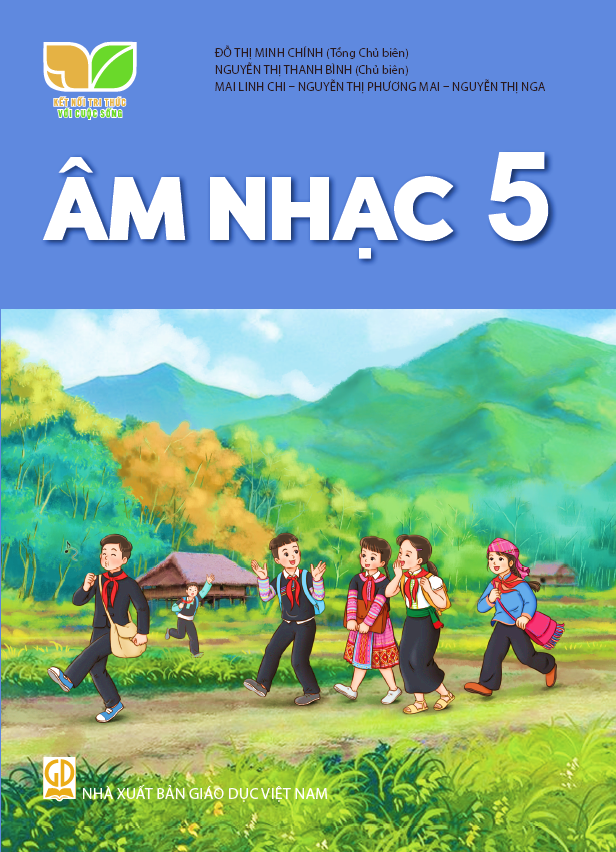 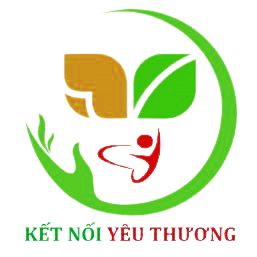 THẦY CÔ VUI LÒNG KHÔNG CHIA SẺ TÀI LIỆU CỦA CHƯƠNG TRÌNH NHÉ Ạ!
XIN CHÂN THÀNH CẢM ƠN THẦY CÔ!
ĐỊA CHỈ KÊNH HỌC LIỆU ÂM NHẠC KẾT NỐI:
https://www.youtube.com/channel/UCO2d8nr48-iTs8byOJTX9PQ
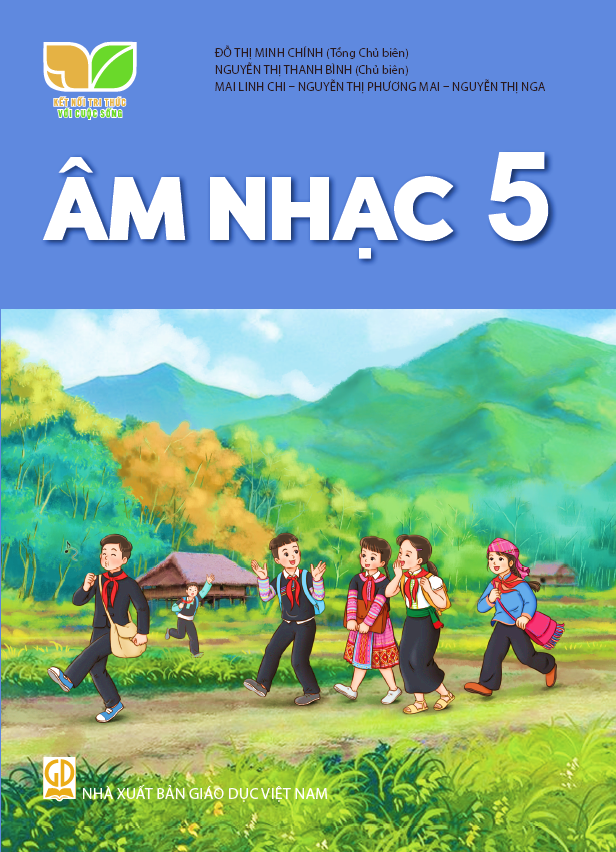 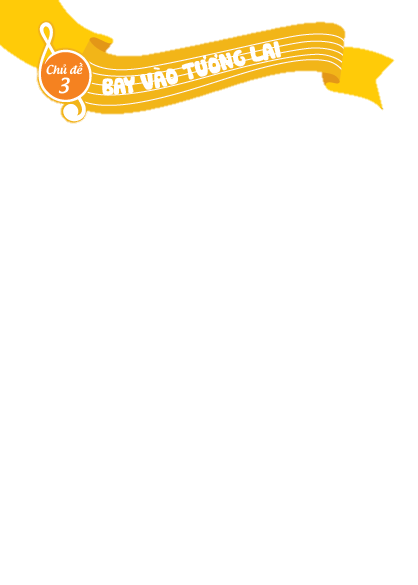 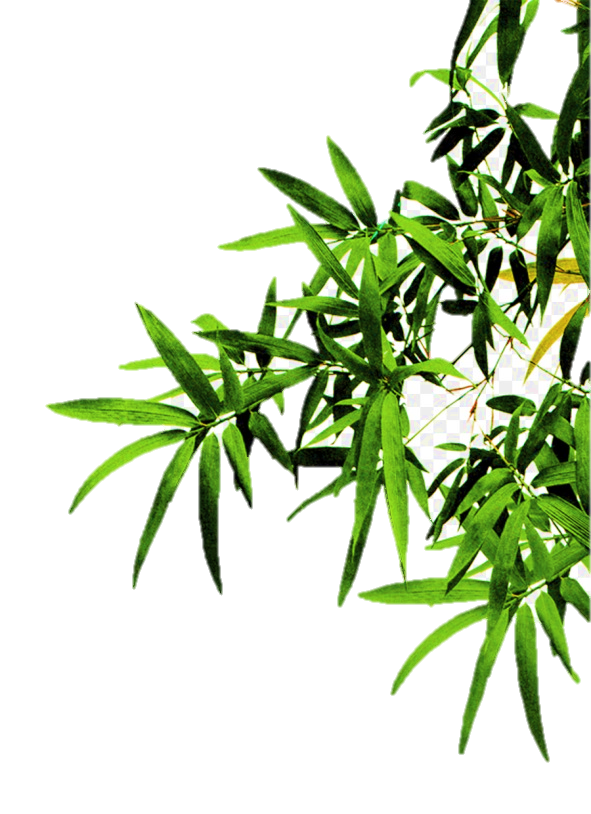 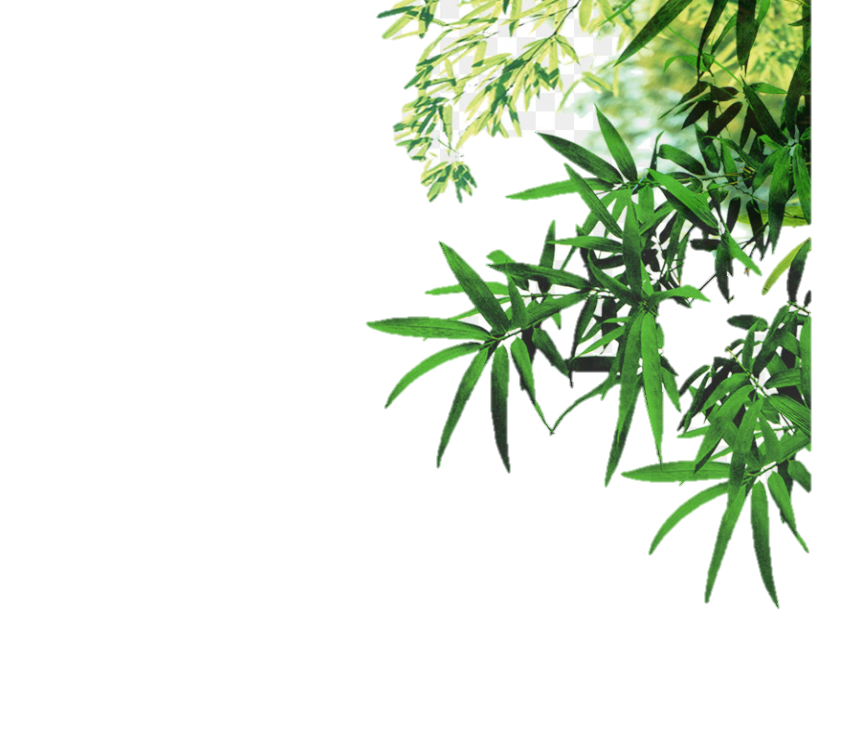 TIẾT 1
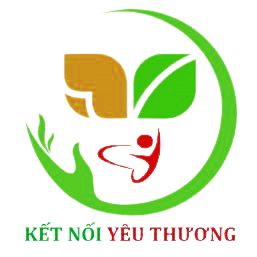 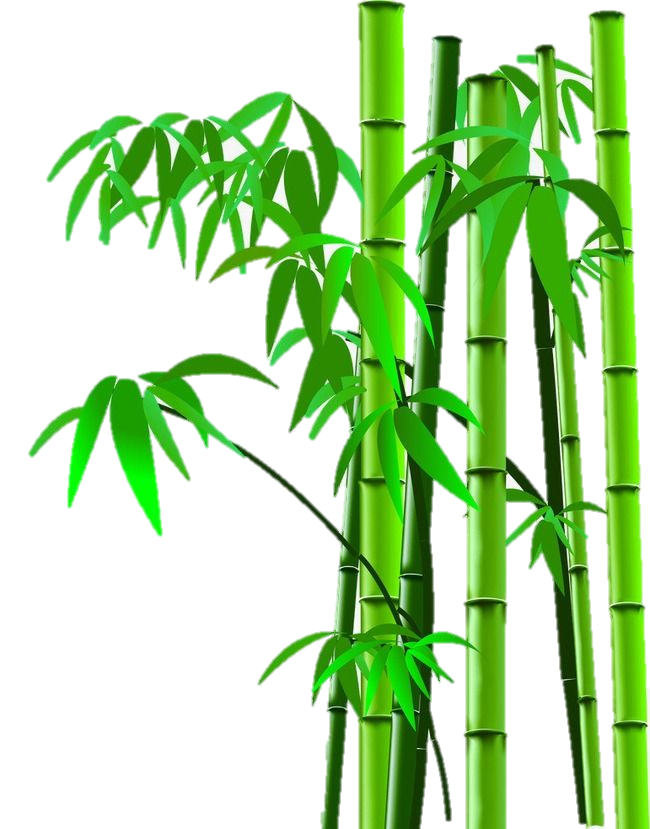 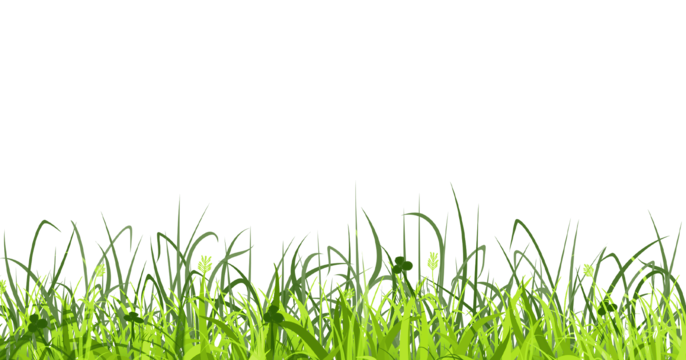 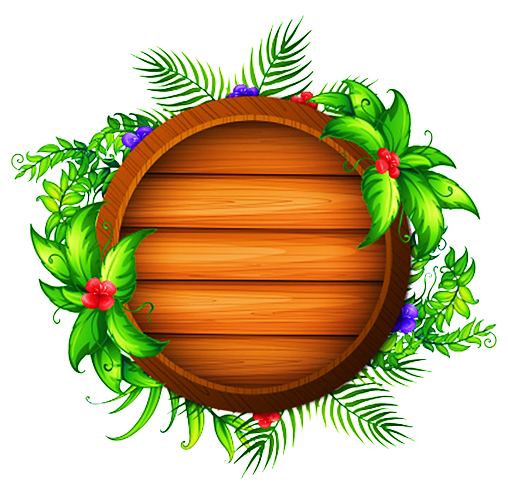 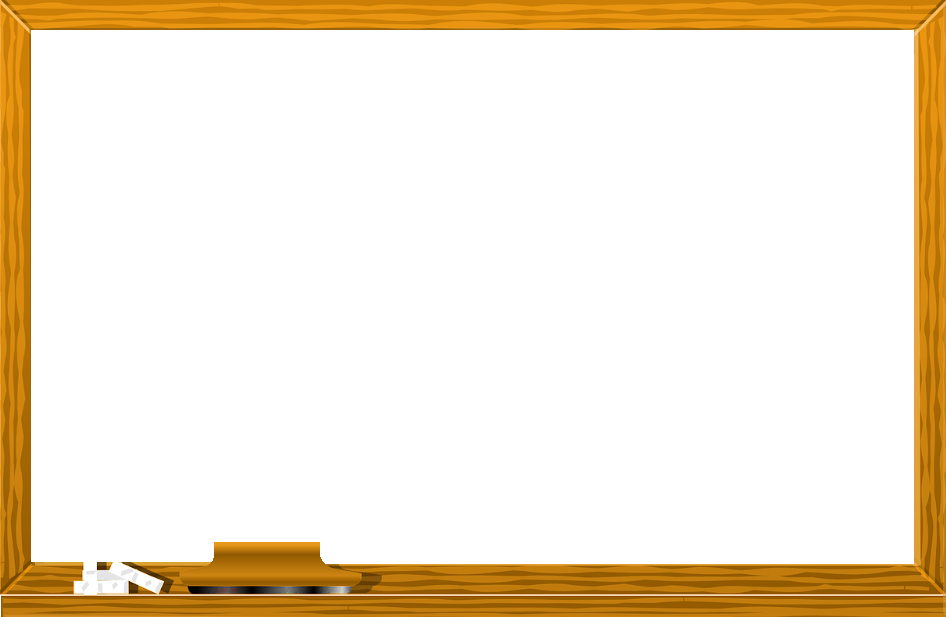 KHỞI
ĐỘNG
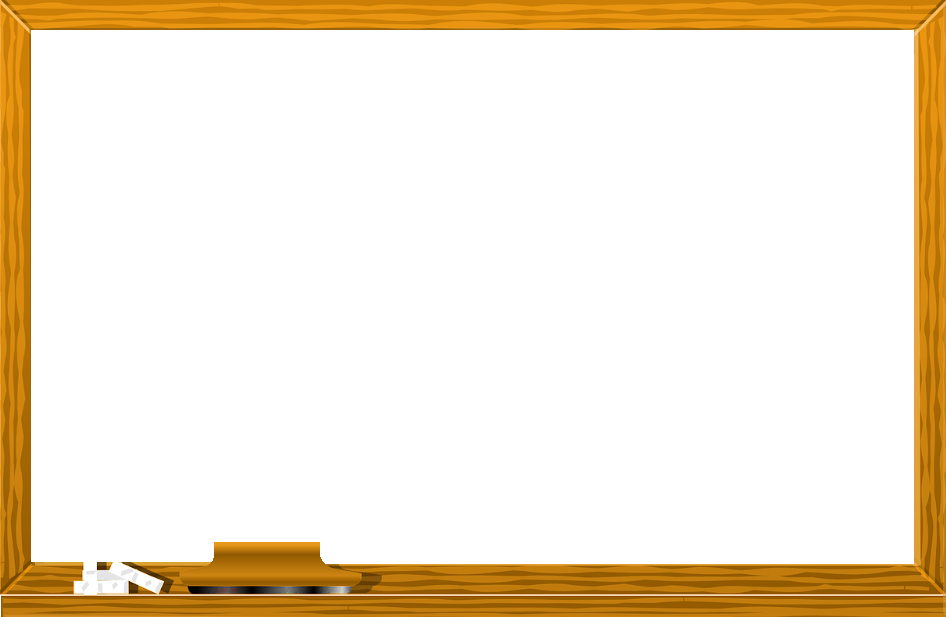 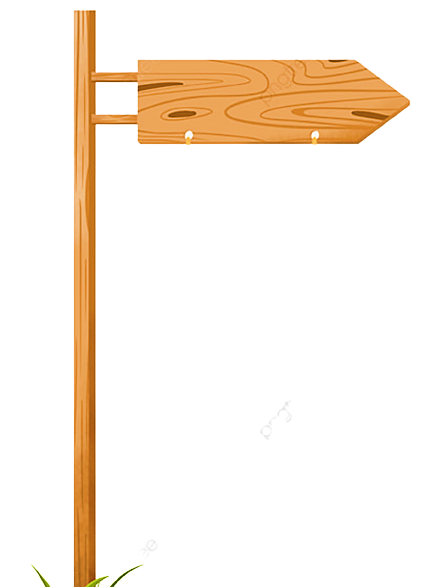 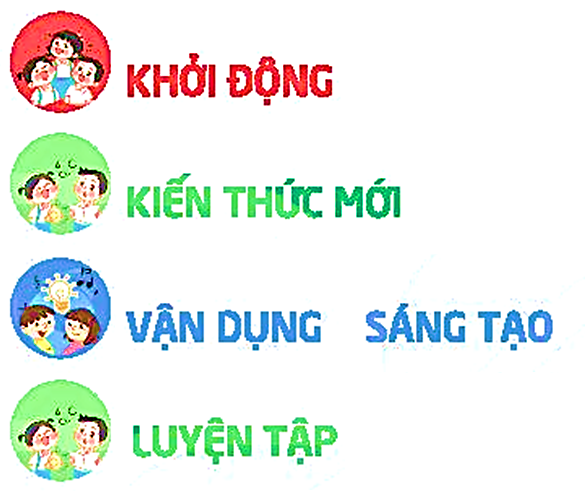 MÁY ĐẾM NHỊP
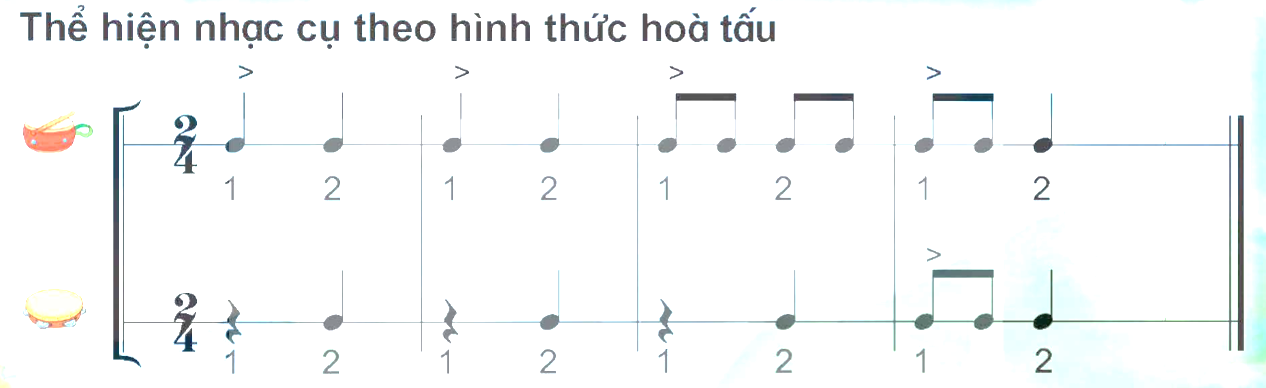 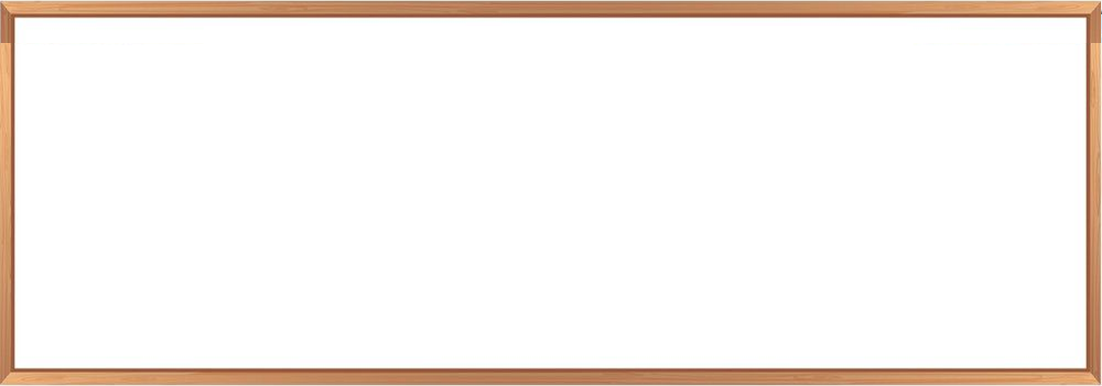 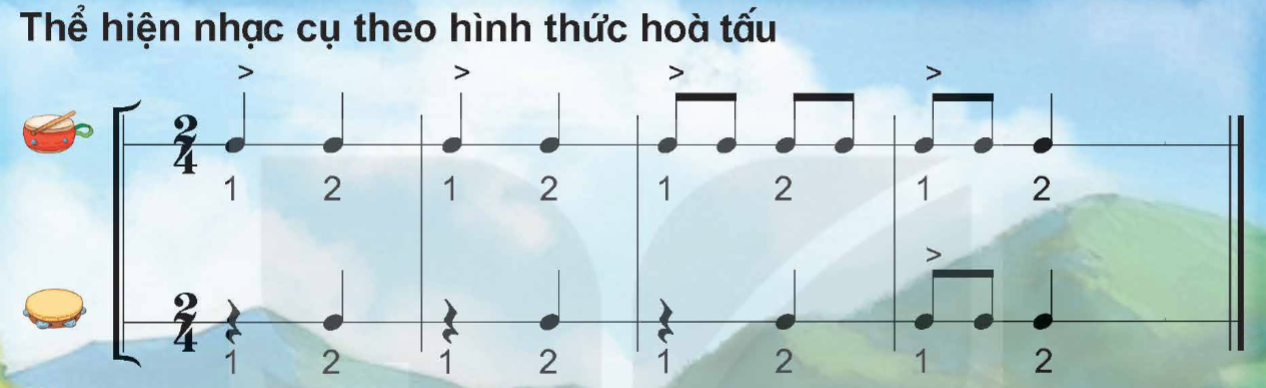 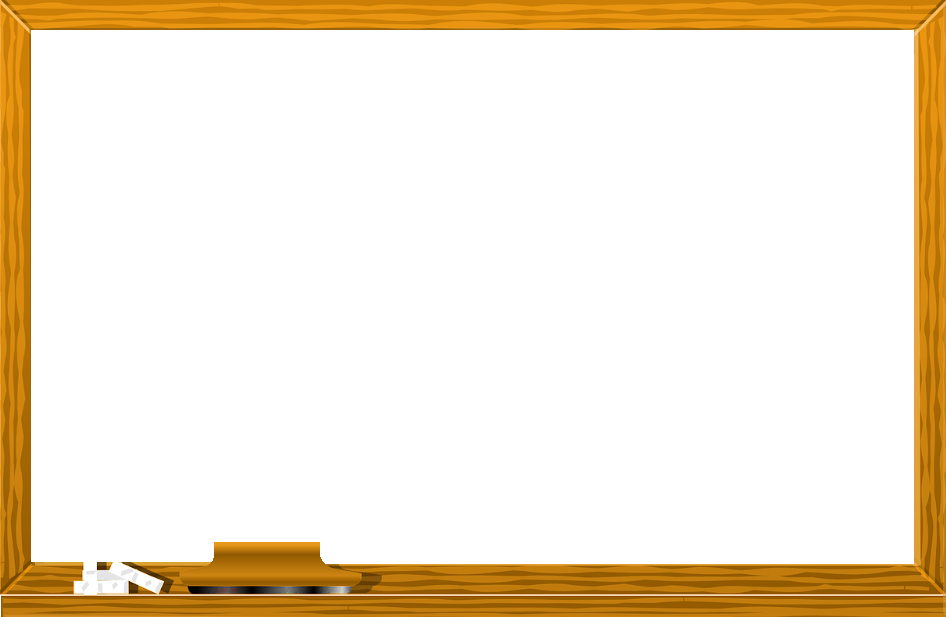 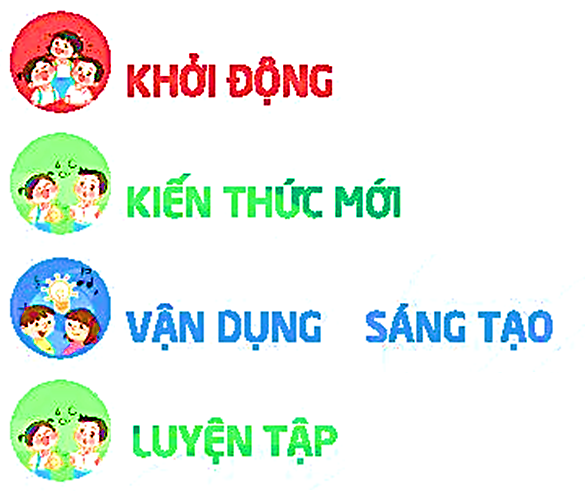 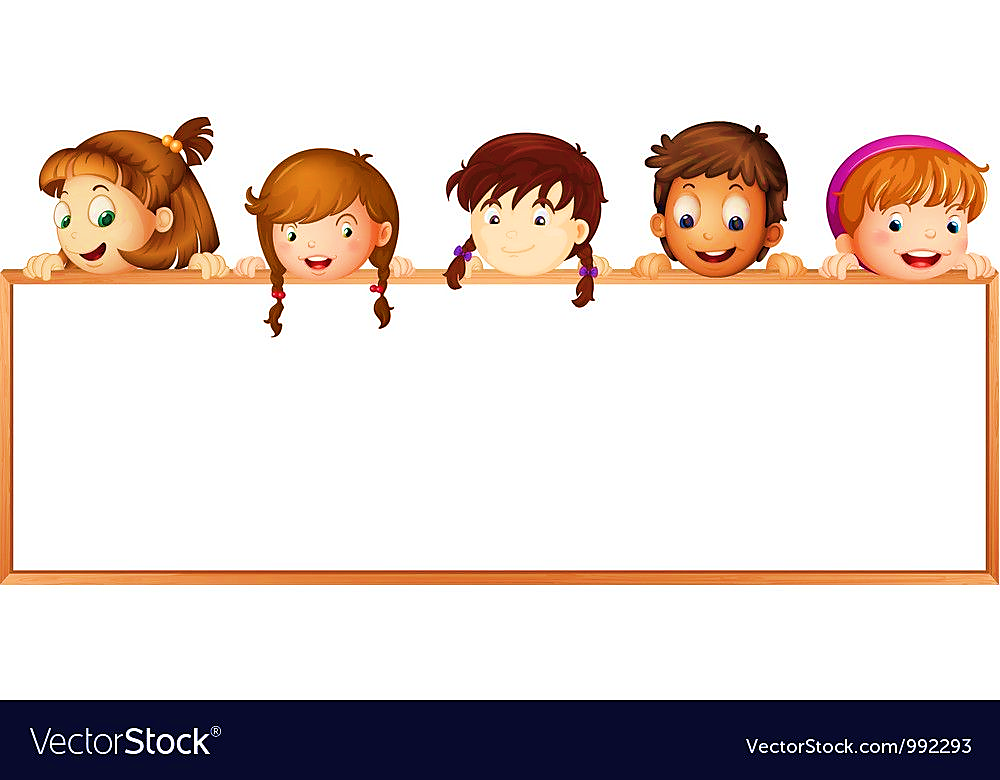 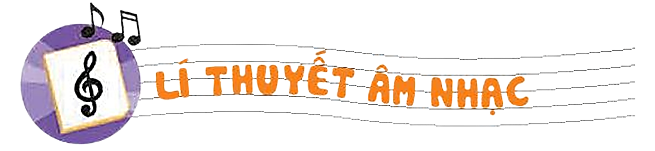 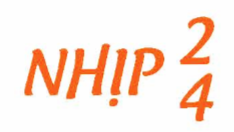 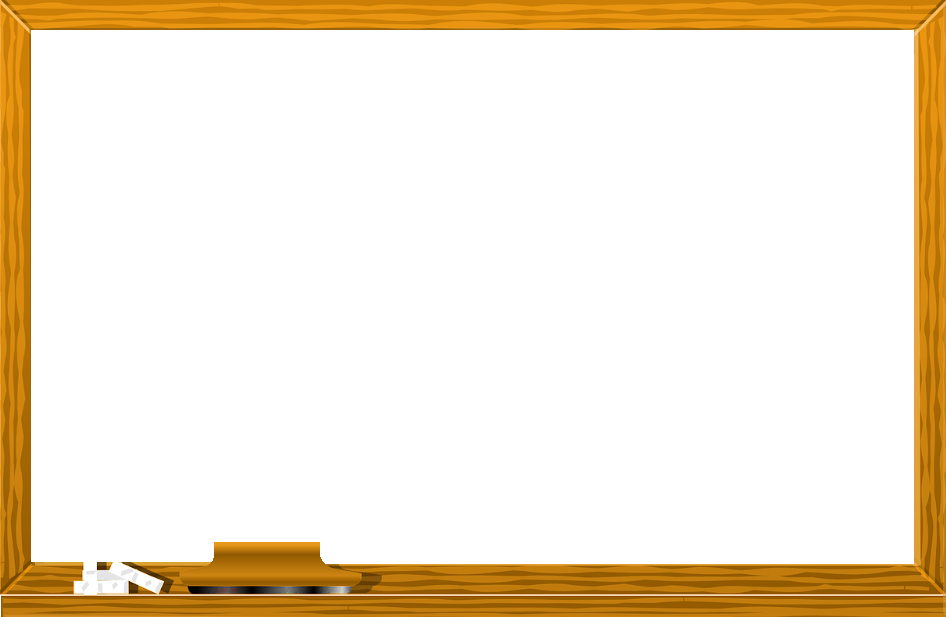 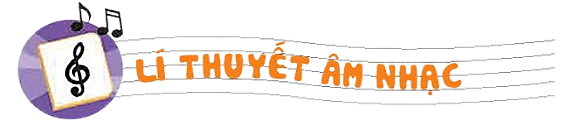 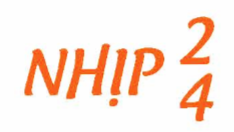 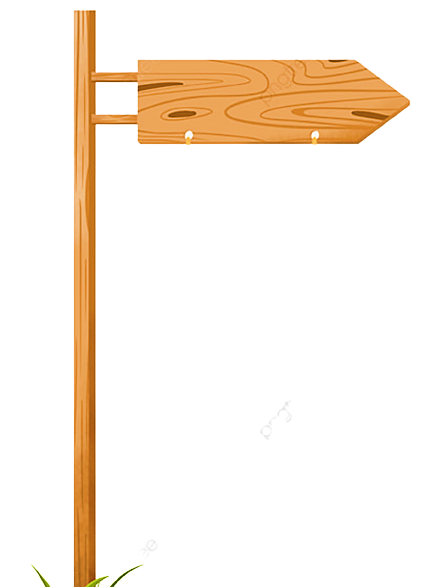 NHẠC NGHE
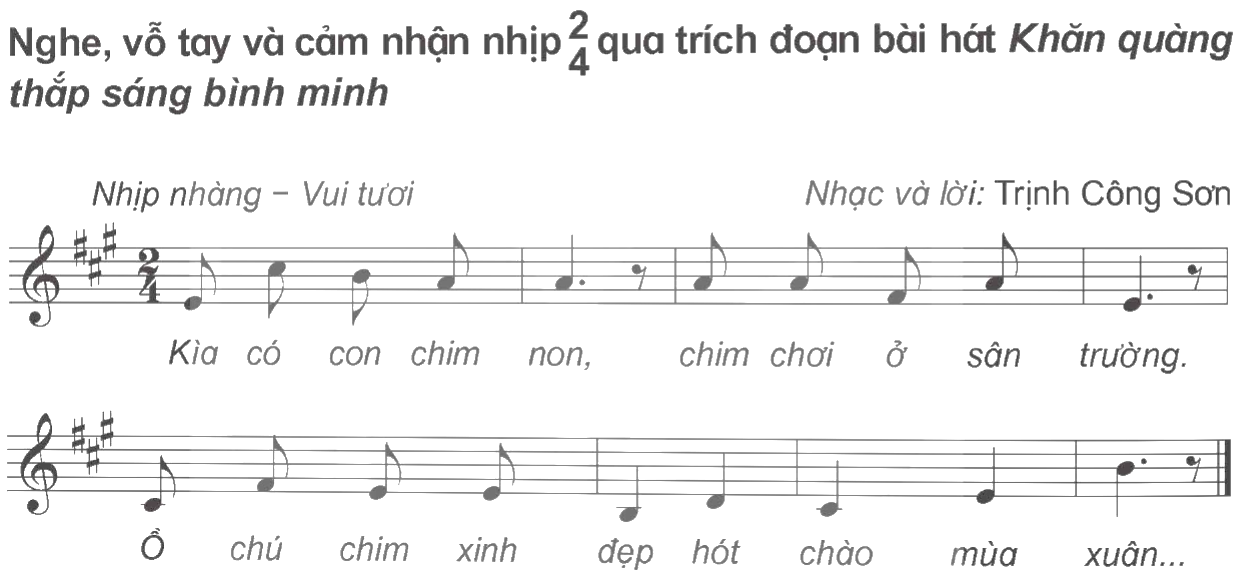 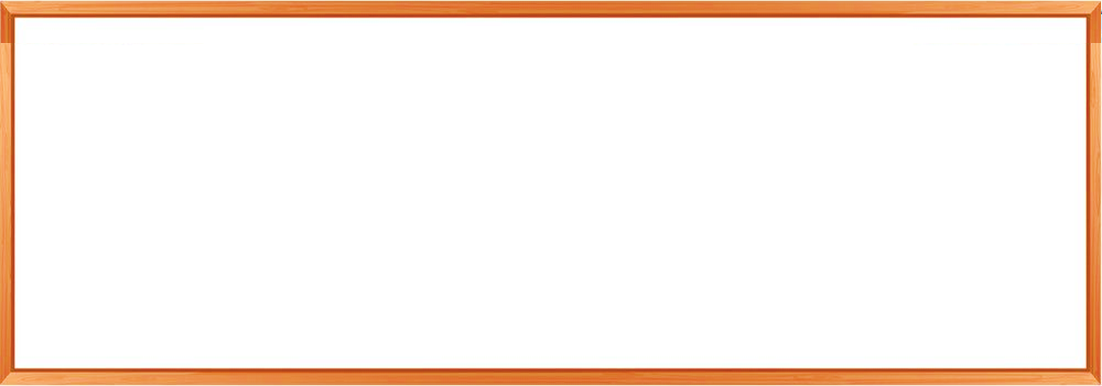 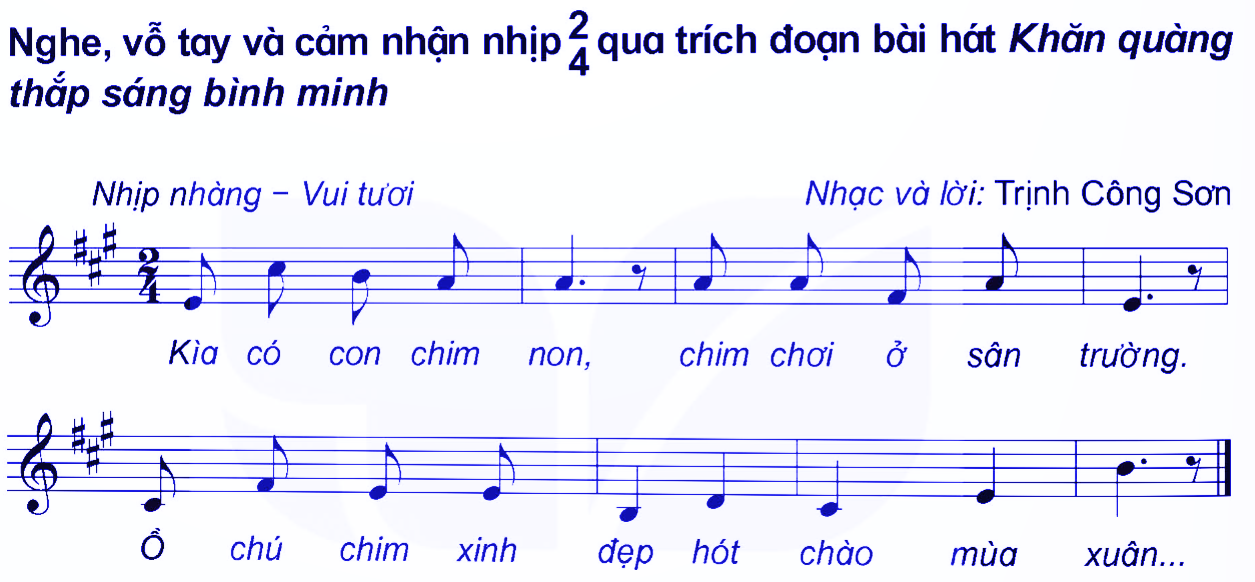 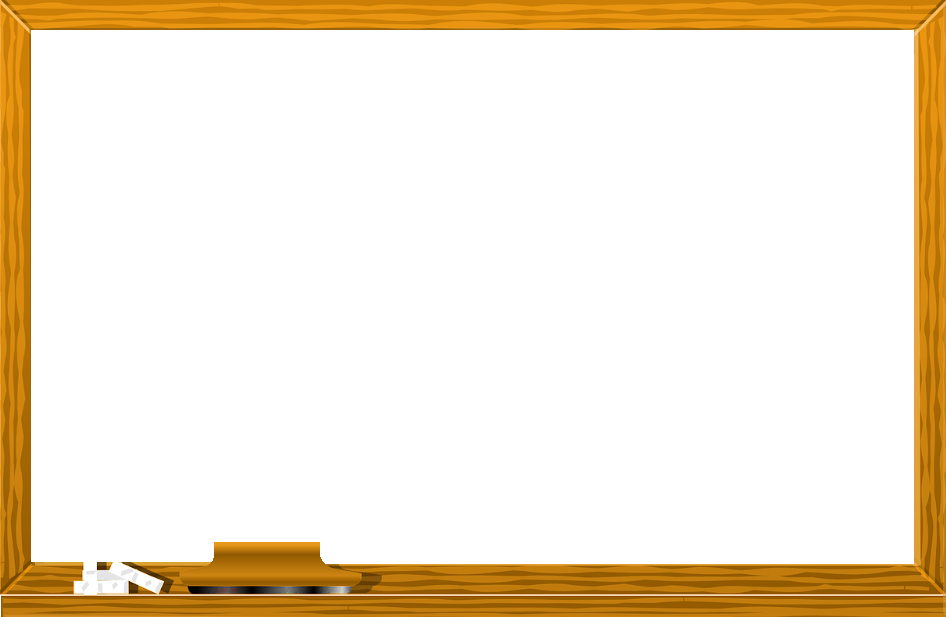 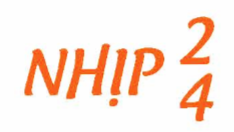 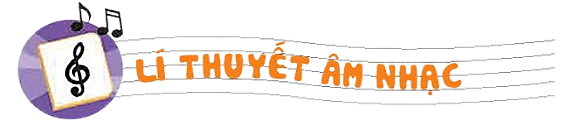 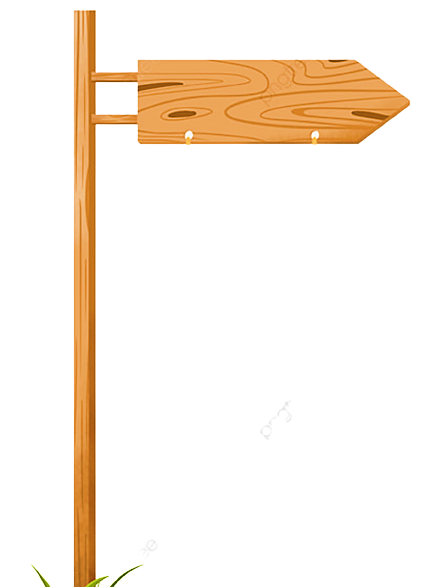 MÁY ĐẾM NHỊP
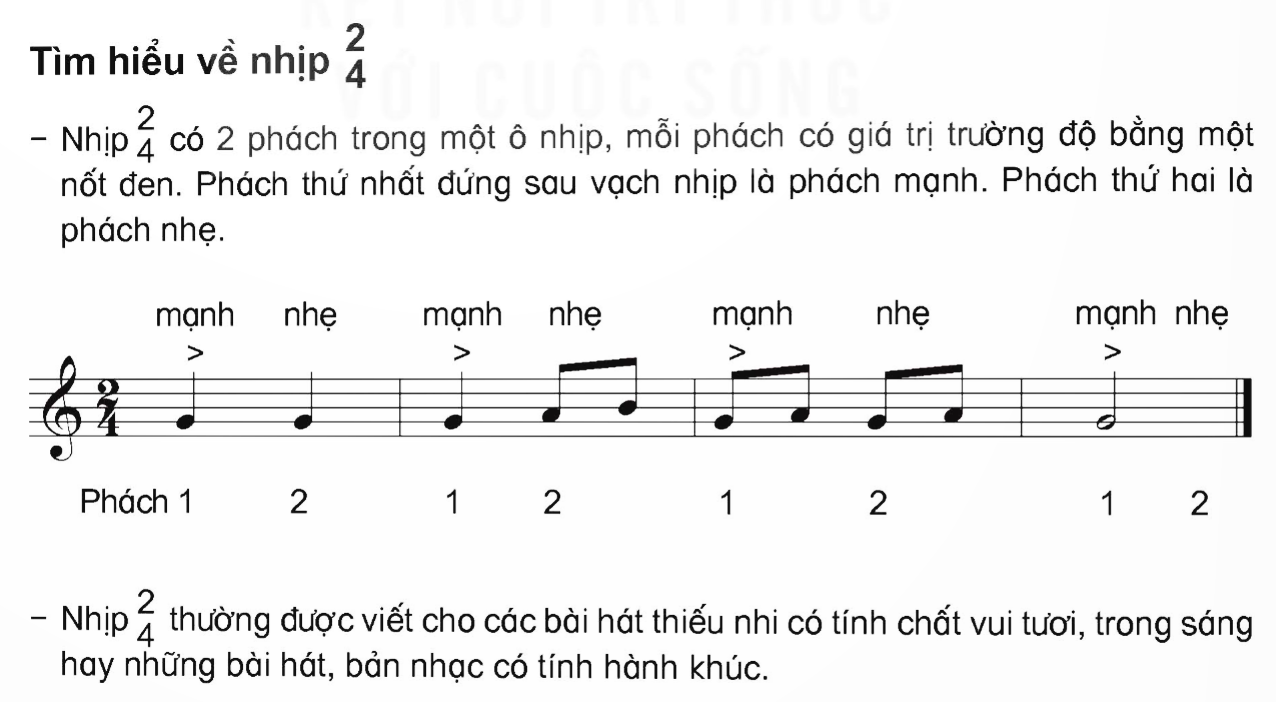 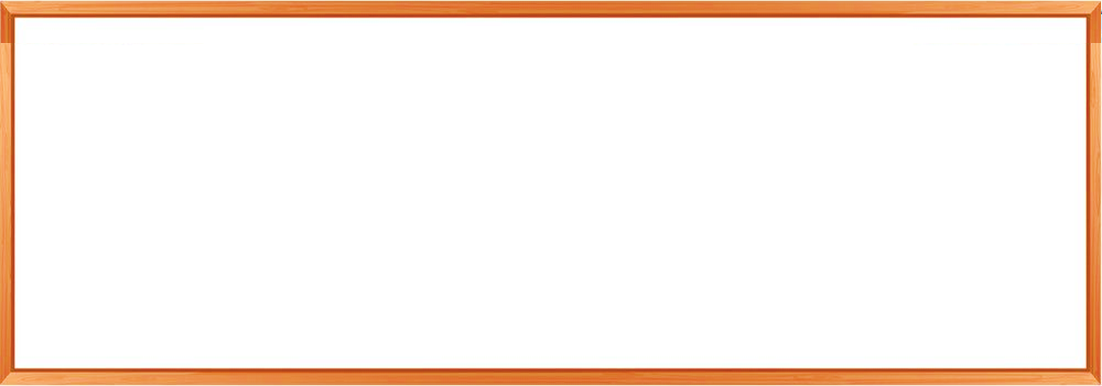 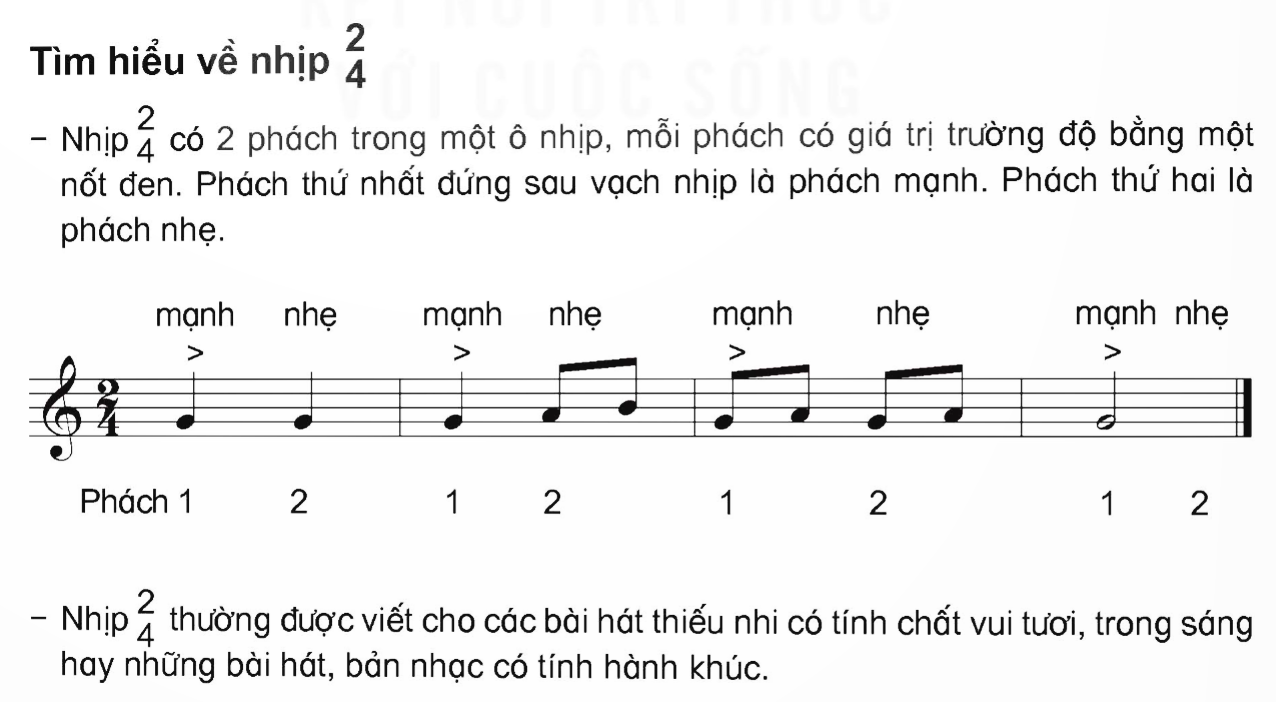 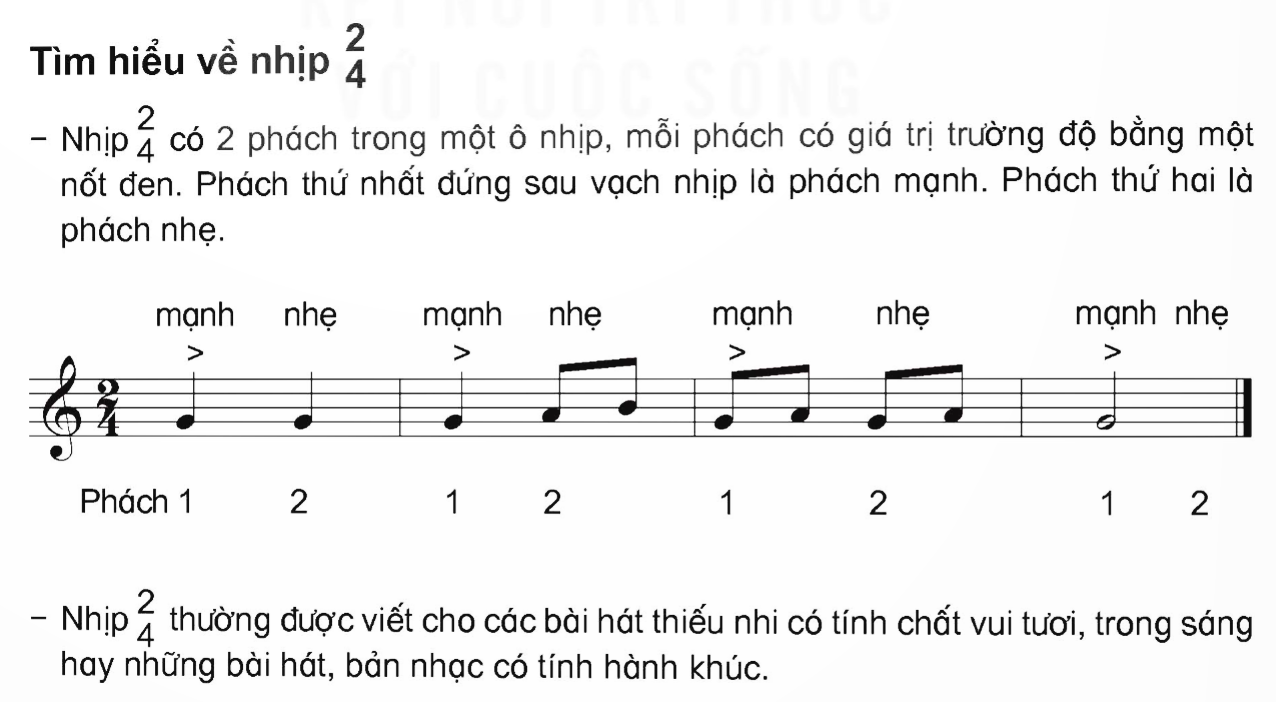 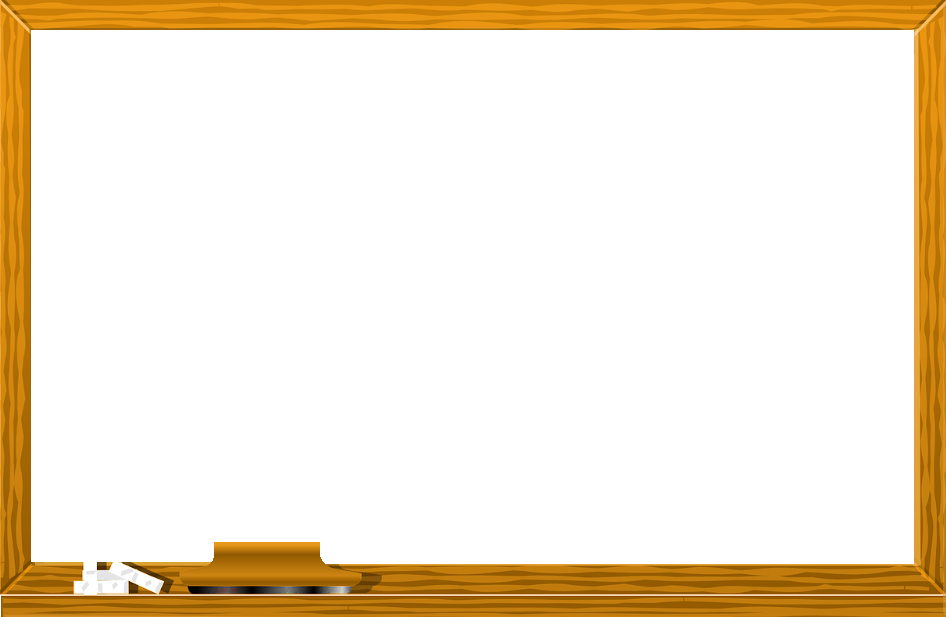 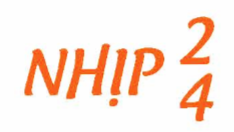 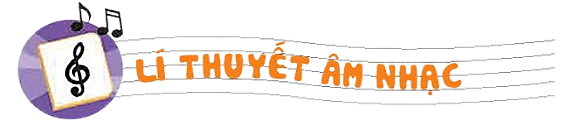 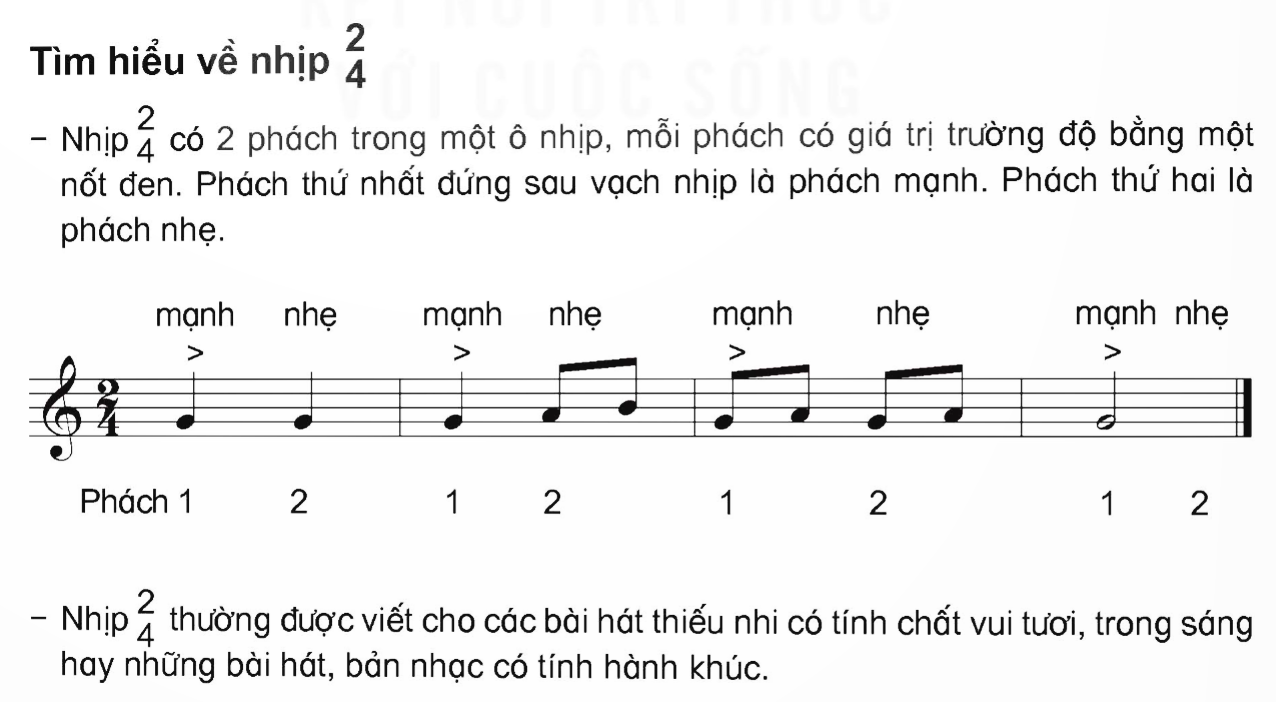 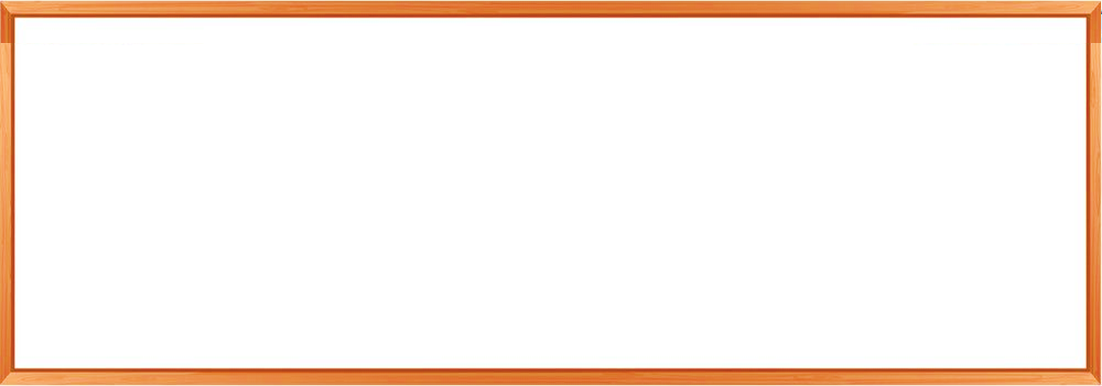 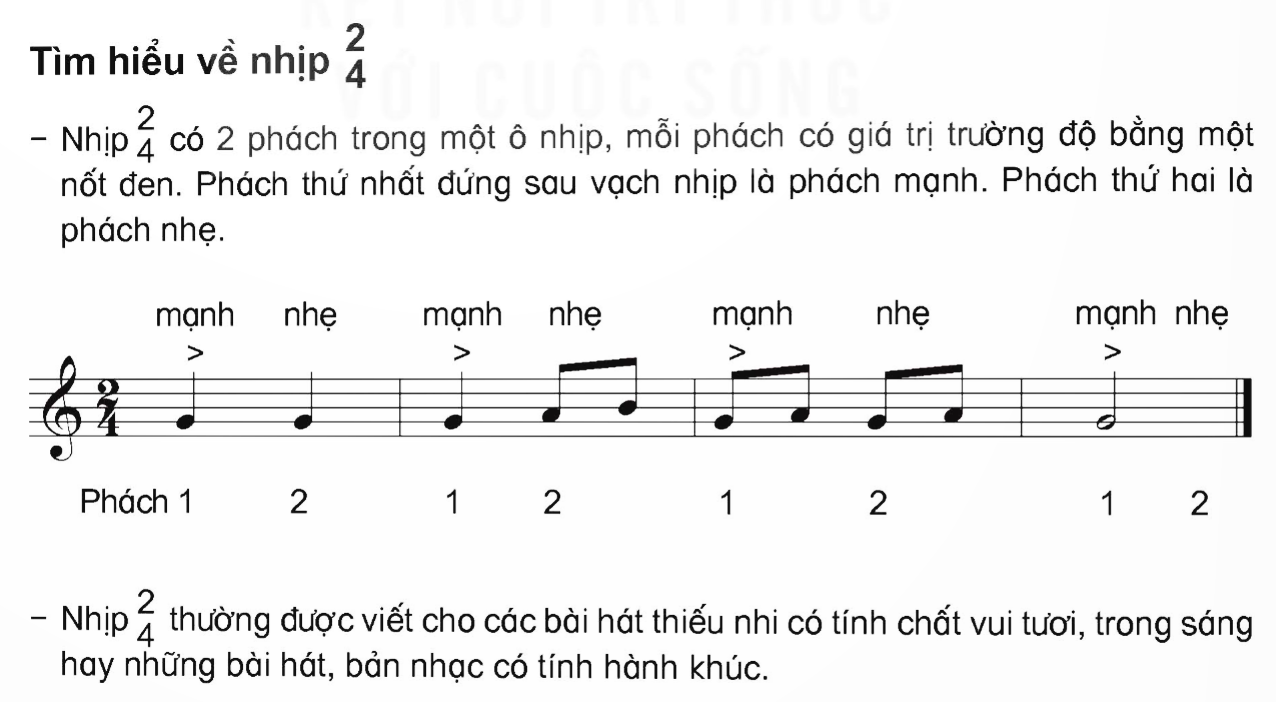 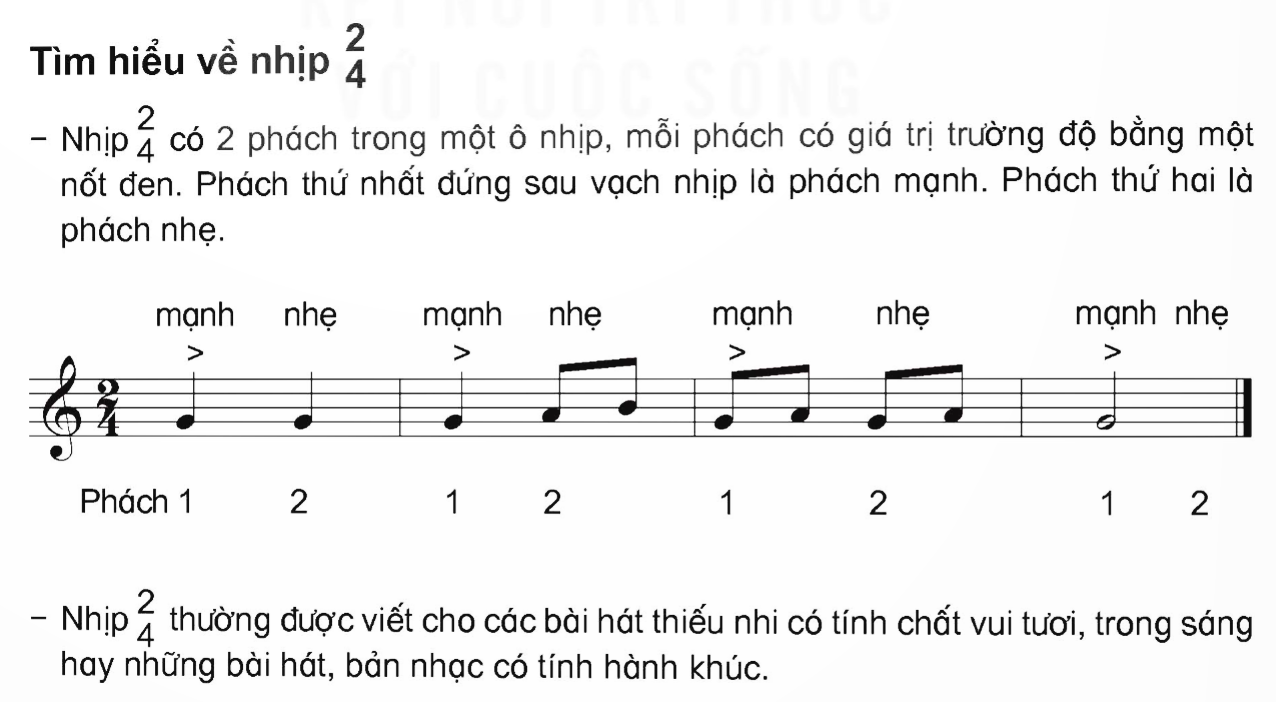 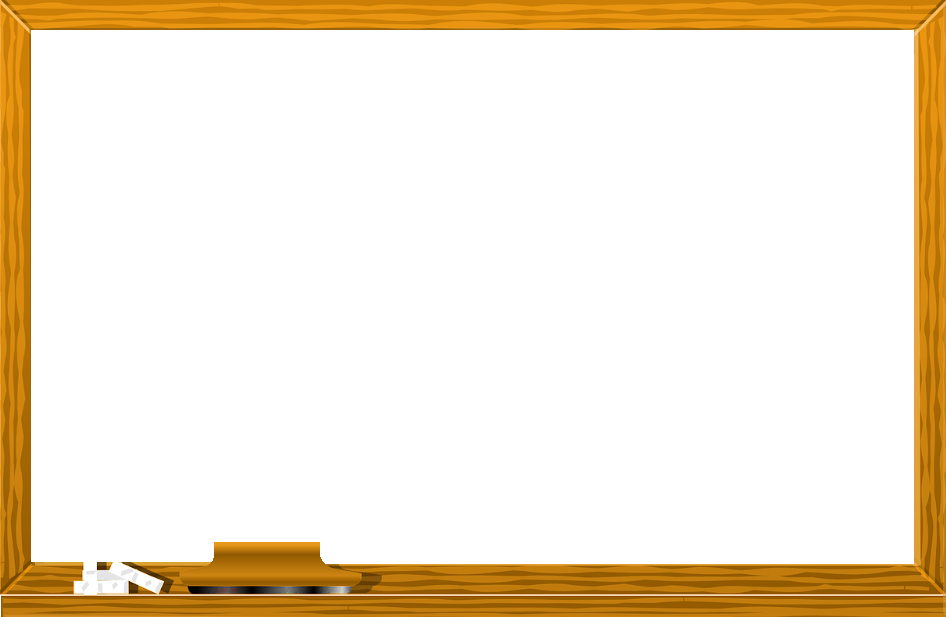 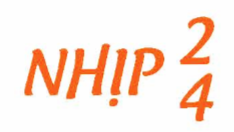 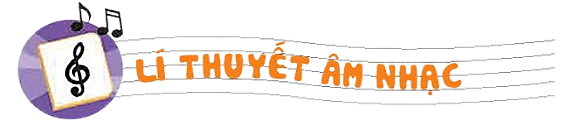 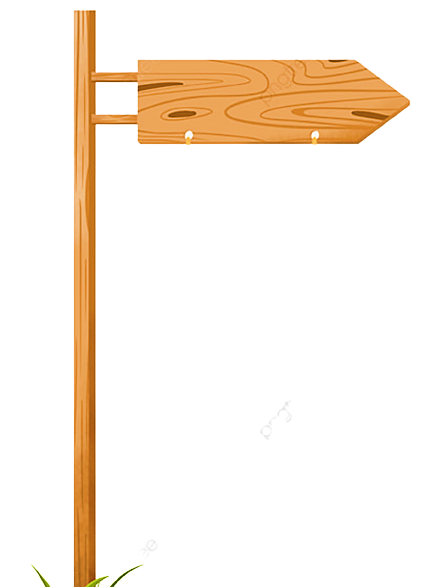 MÁY ĐẾM NHỊP
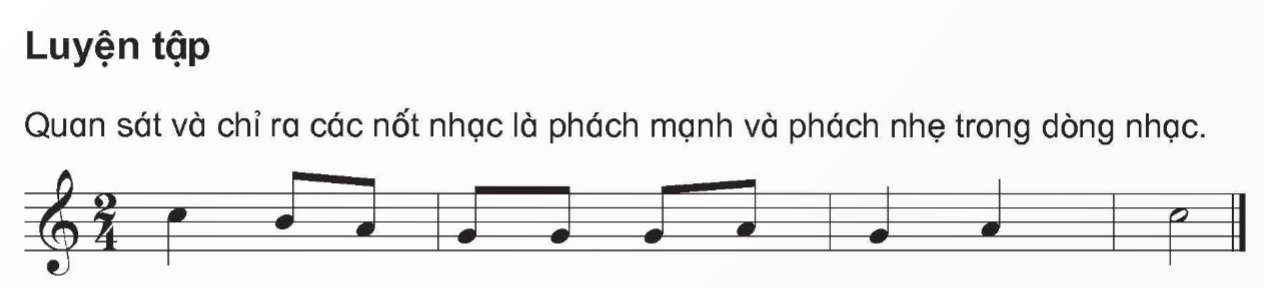 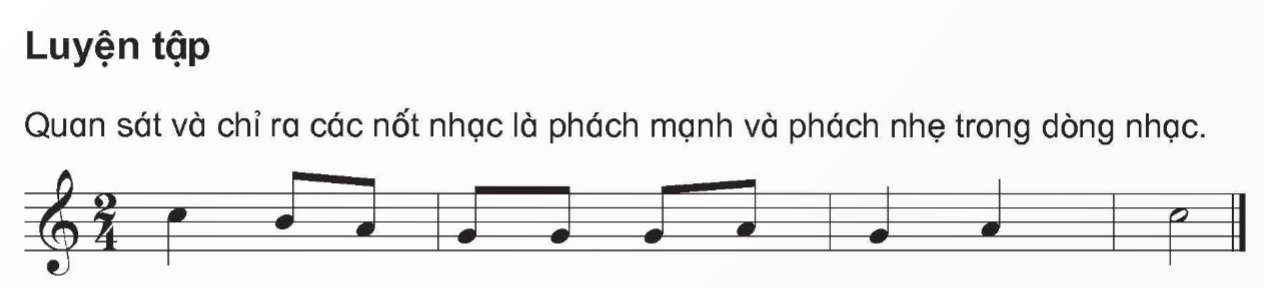 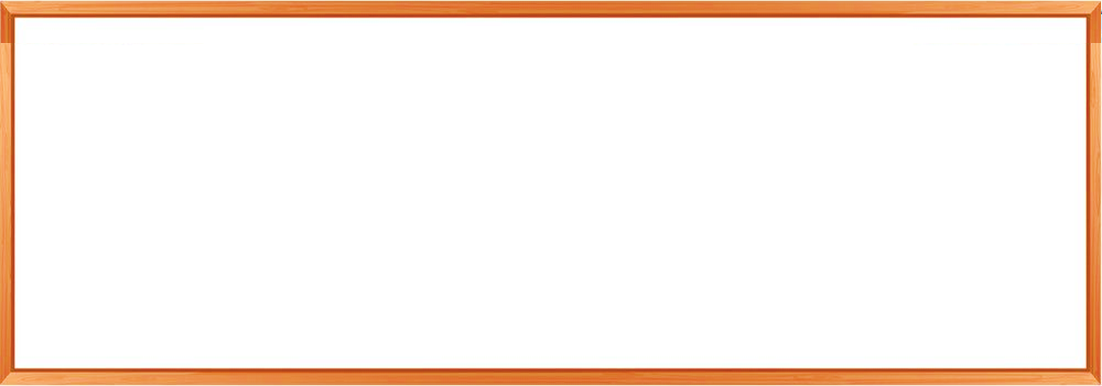 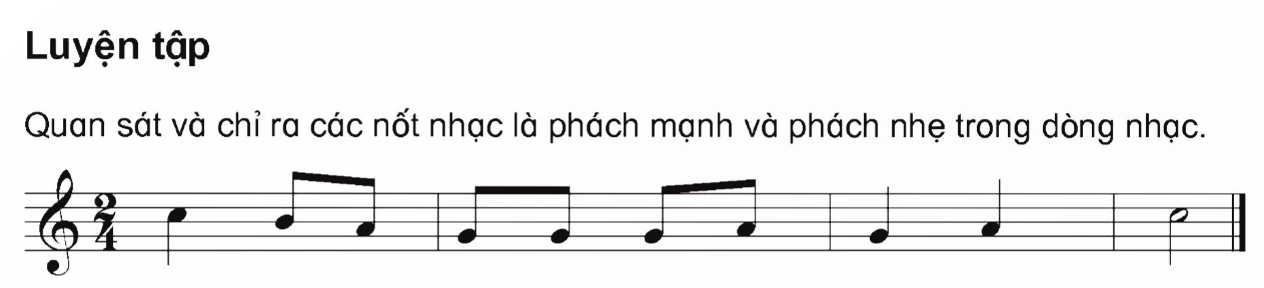 -
-
-
>
>
>
>
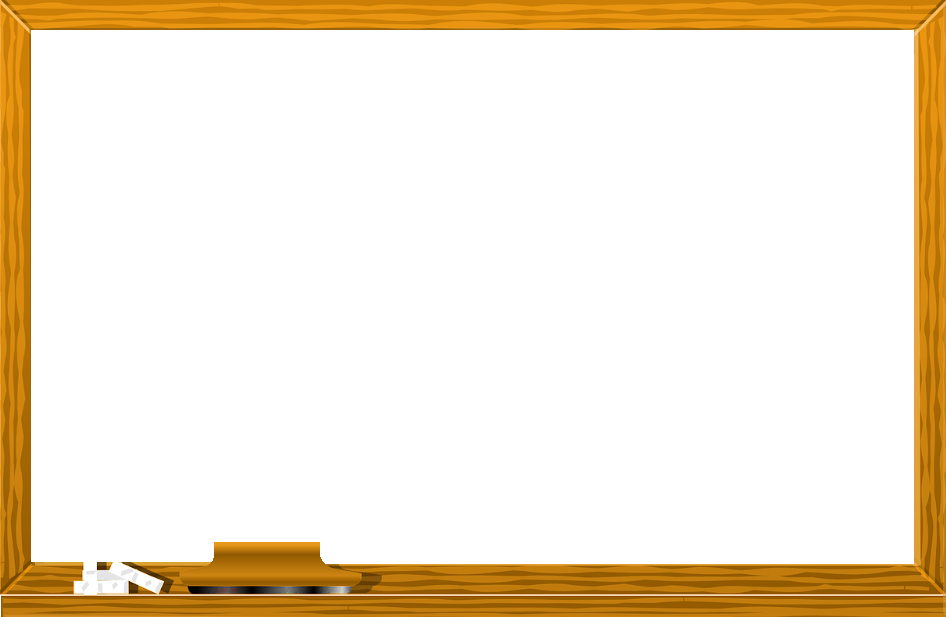 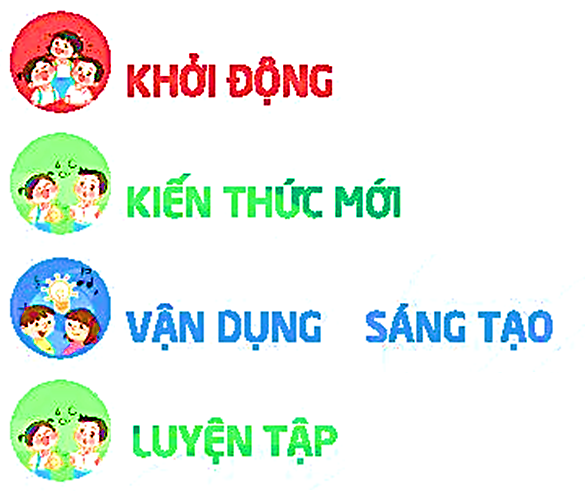 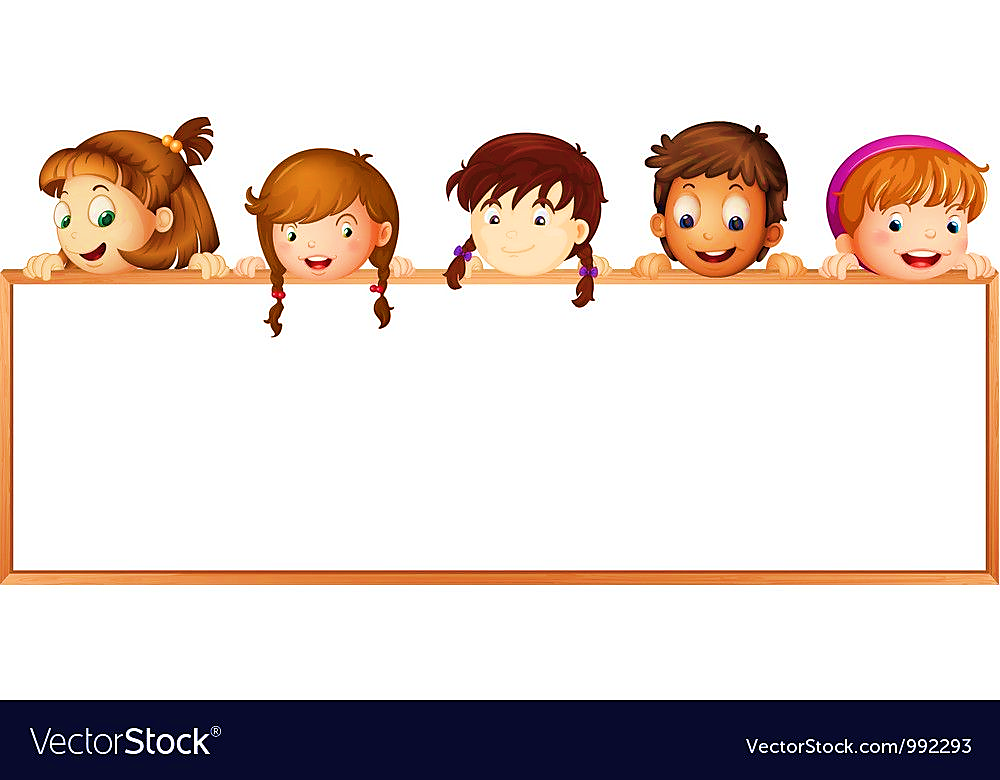 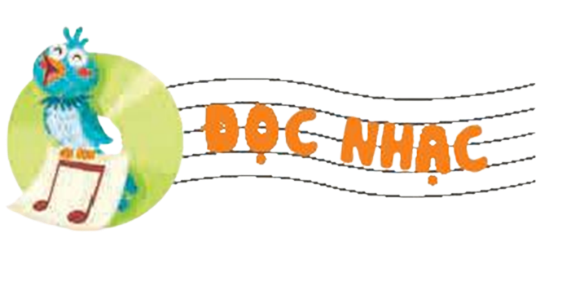 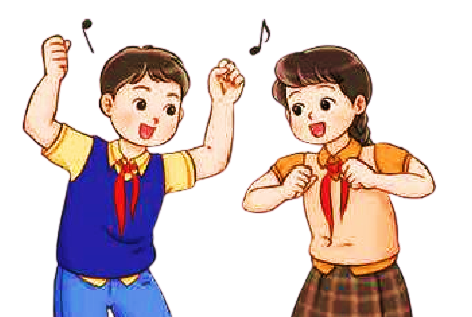 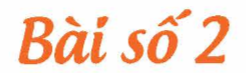 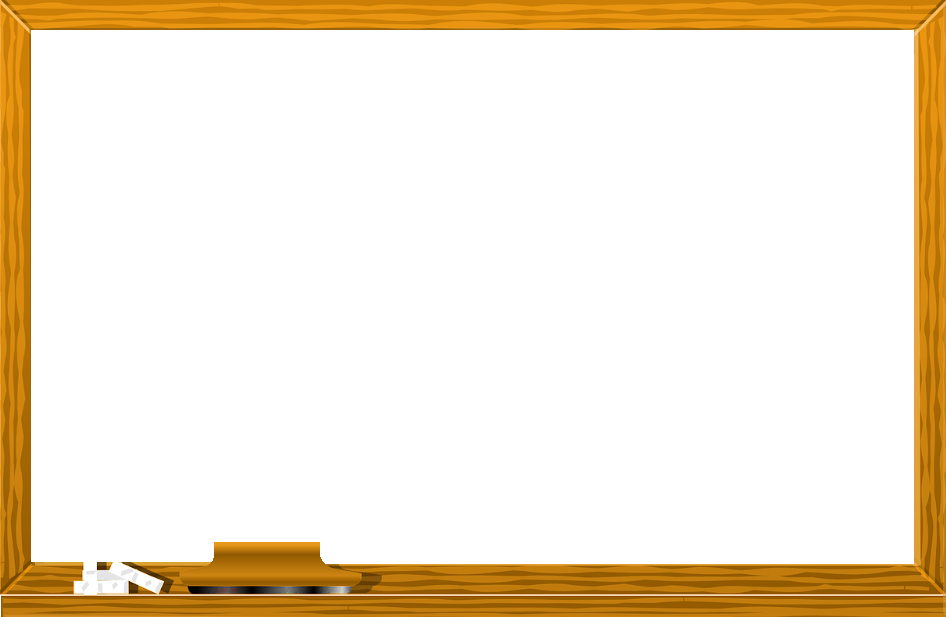 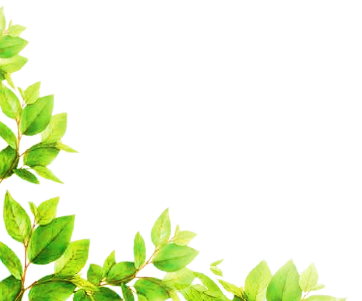 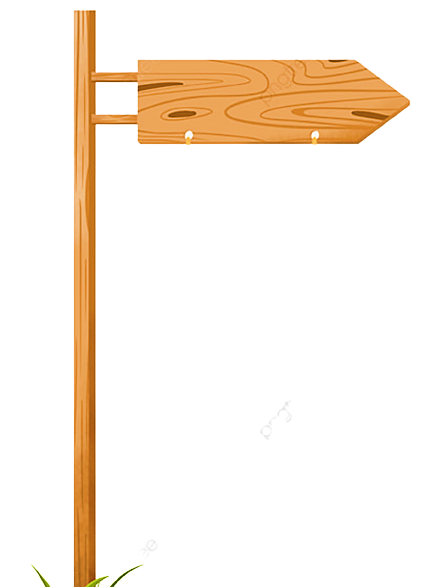 GIAI ĐIỆU
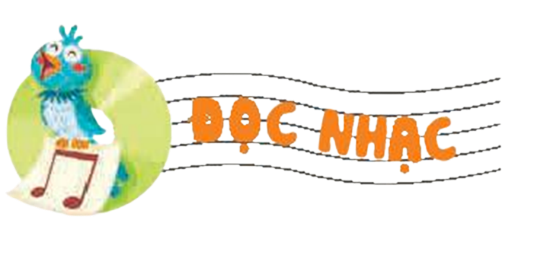 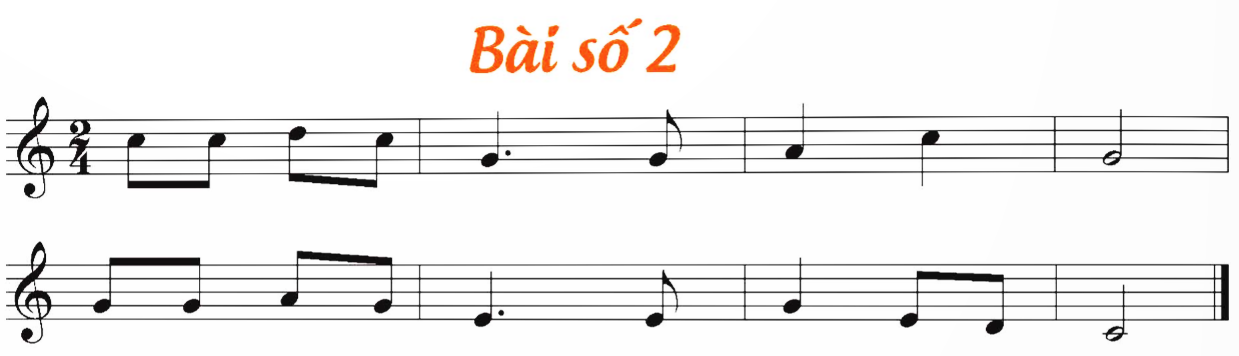 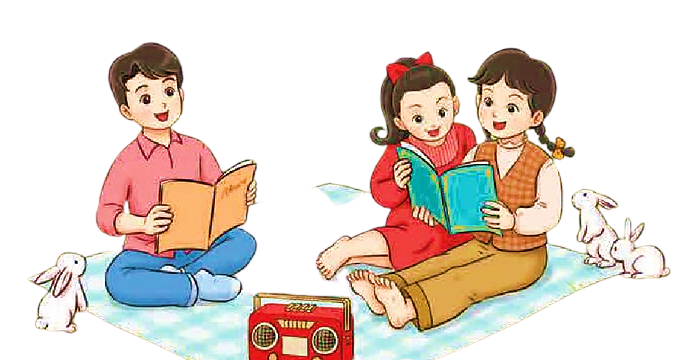 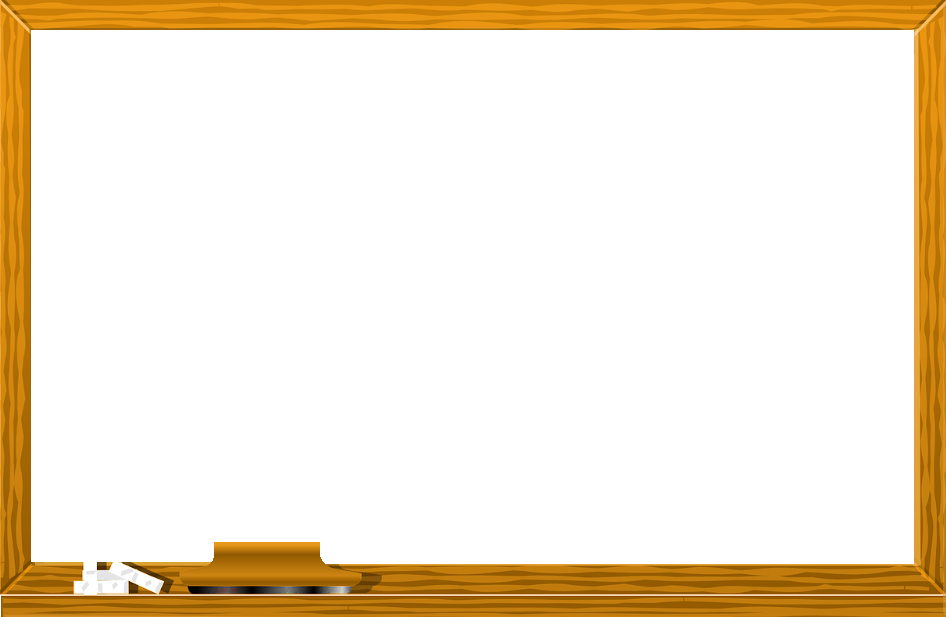 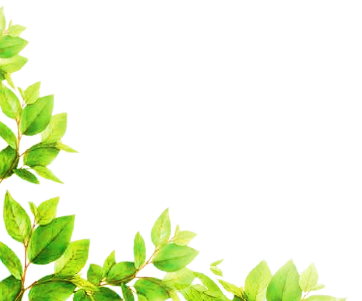 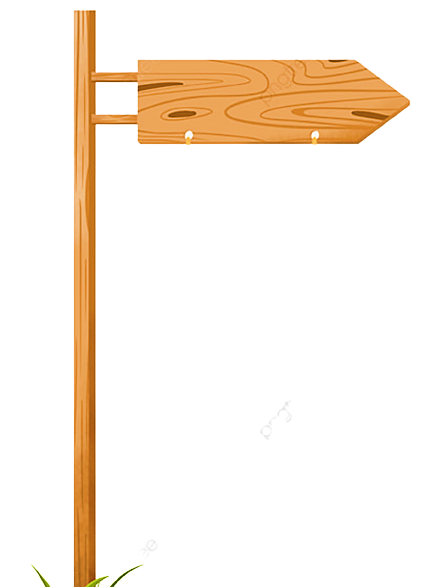 CAO ĐỘ
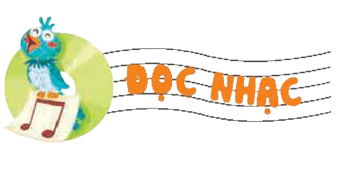 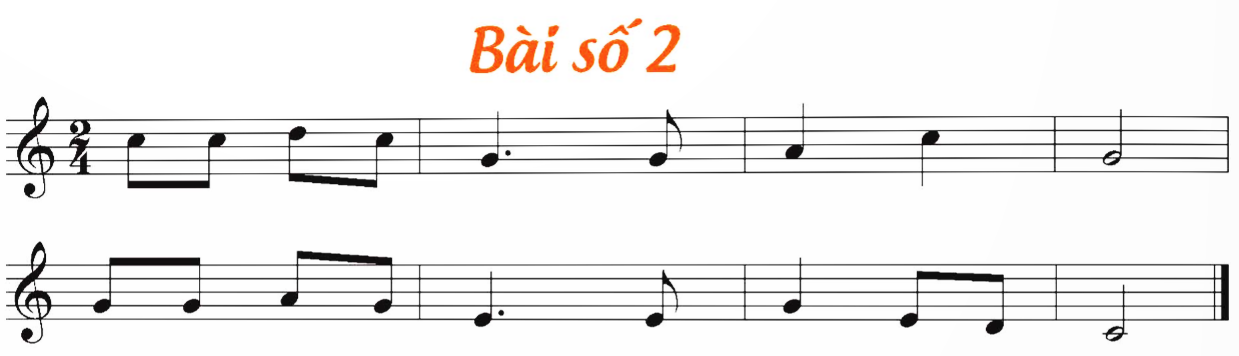 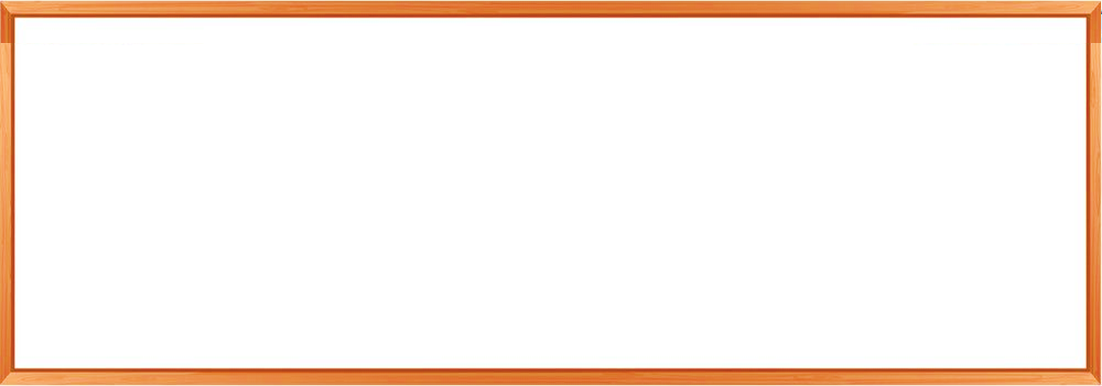 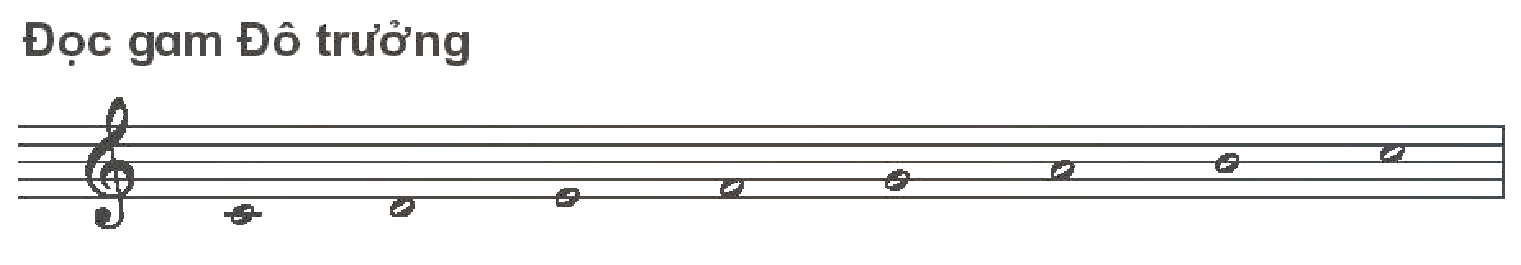 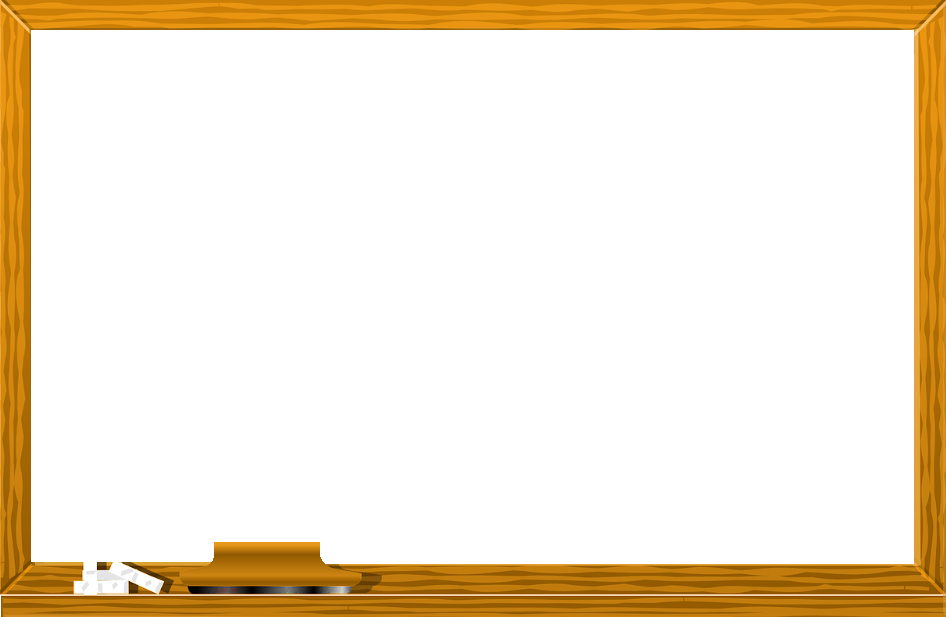 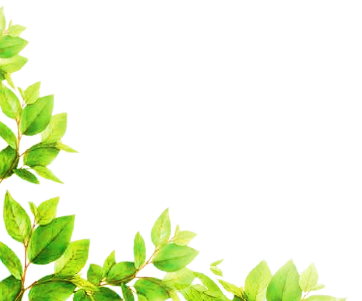 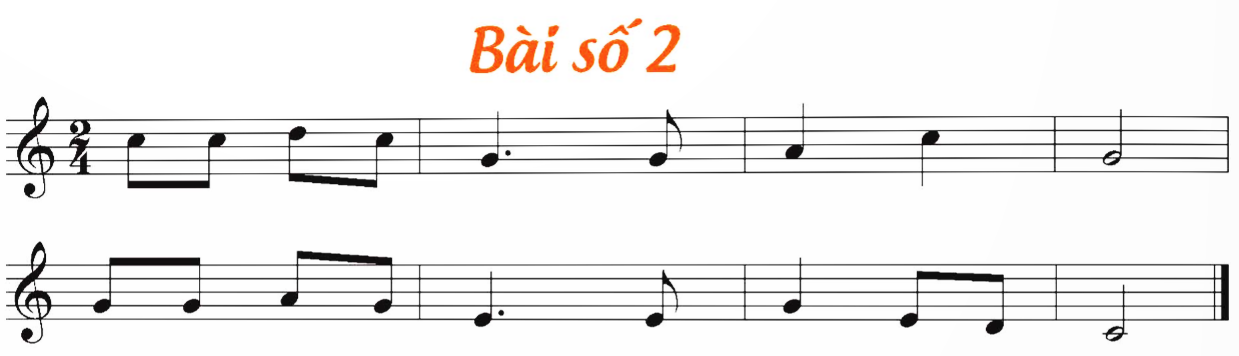 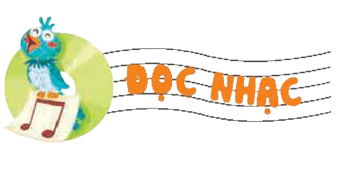 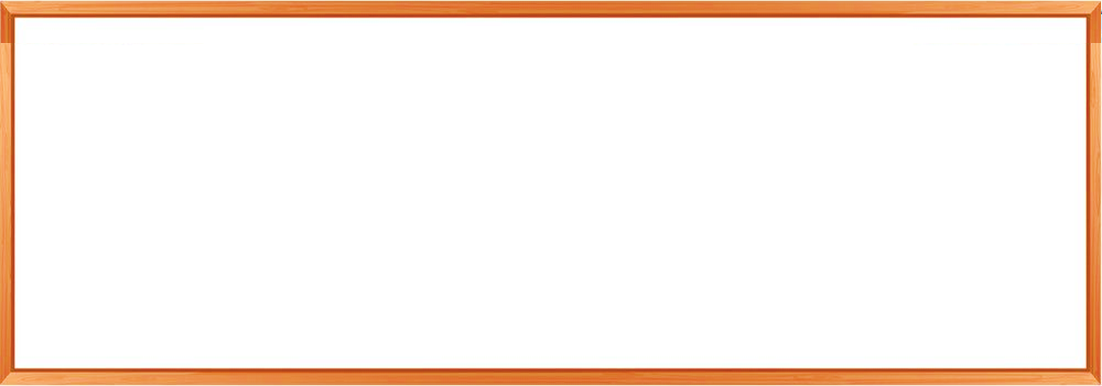 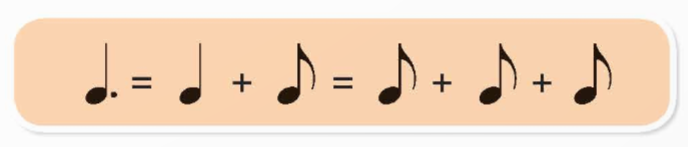 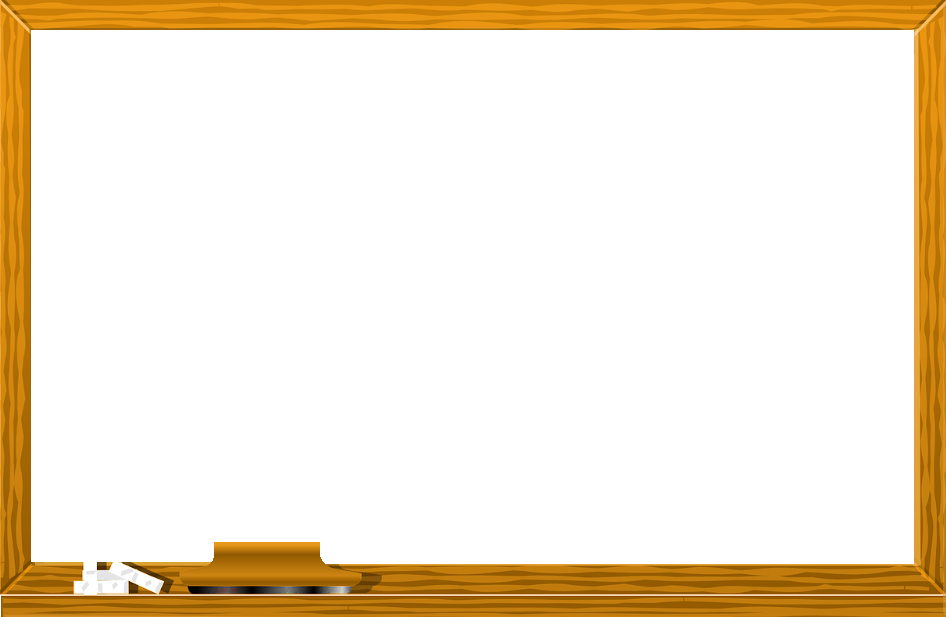 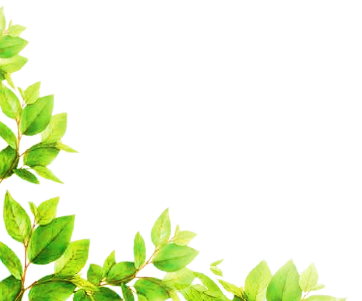 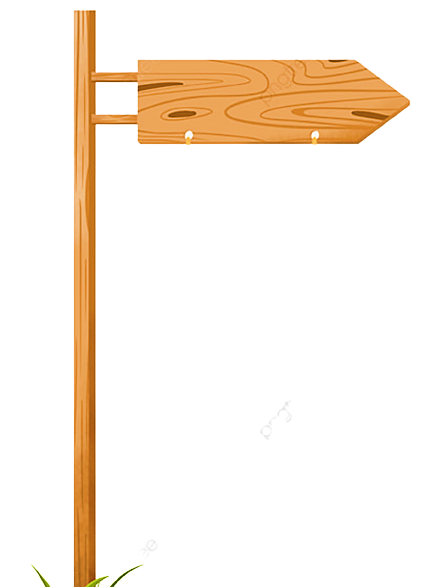 MÁY ĐẾM NHỊP
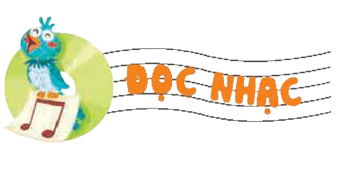 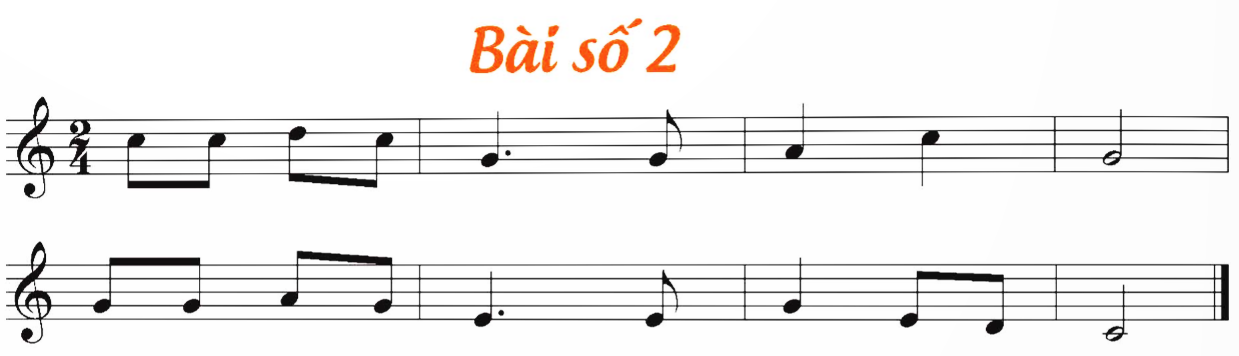 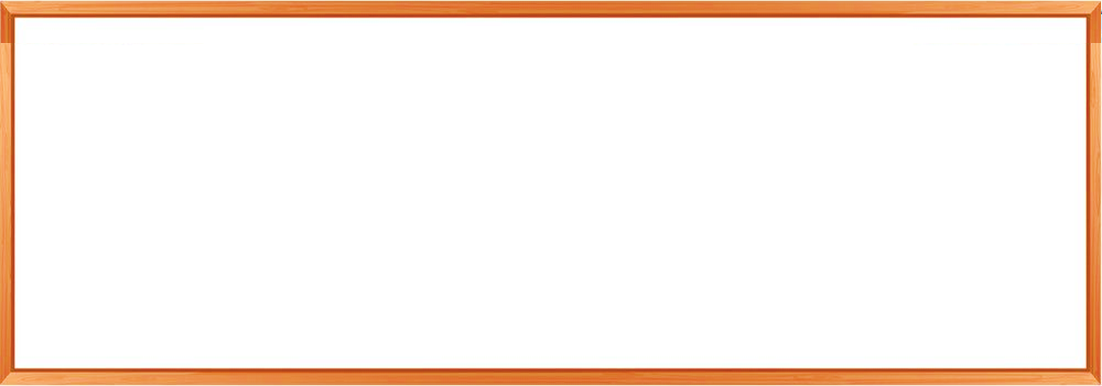 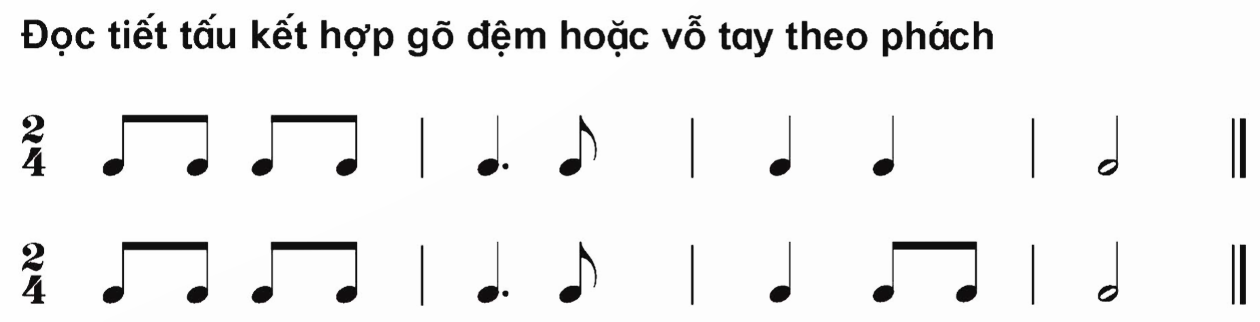 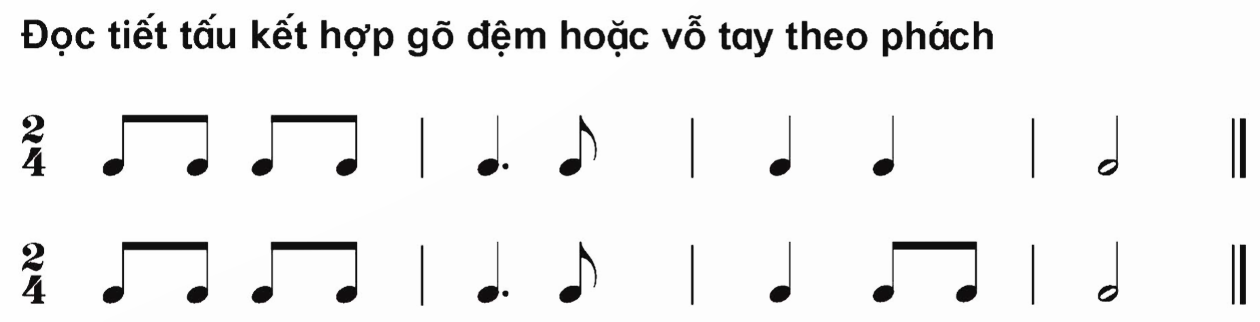 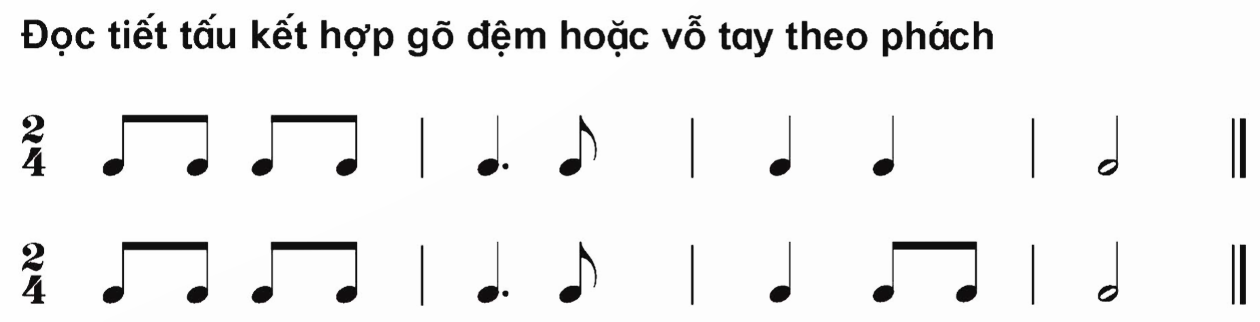 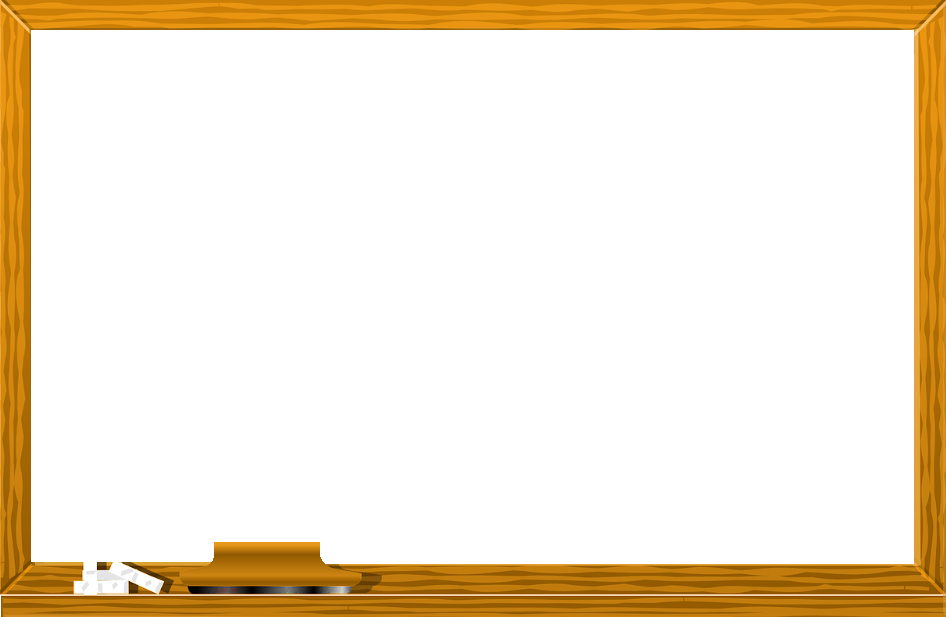 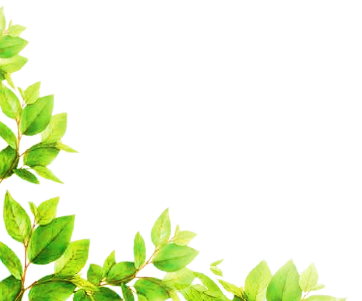 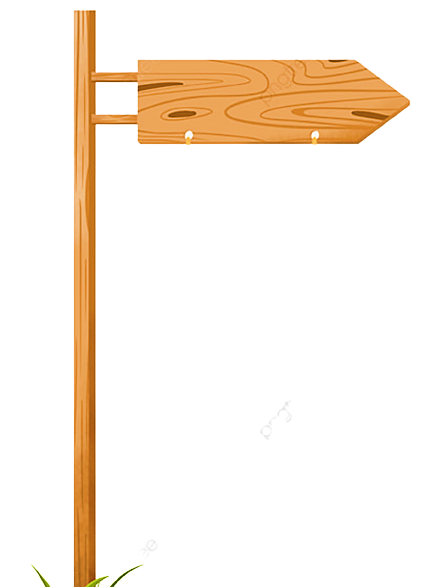 CÂU 1
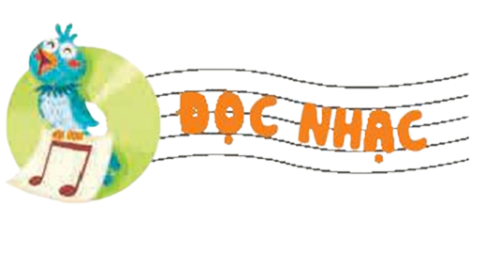 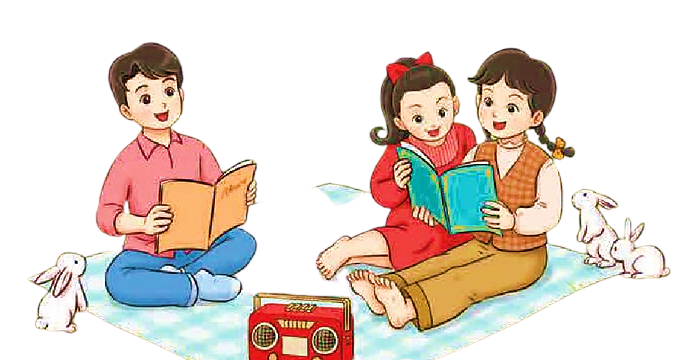 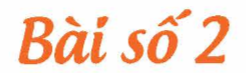 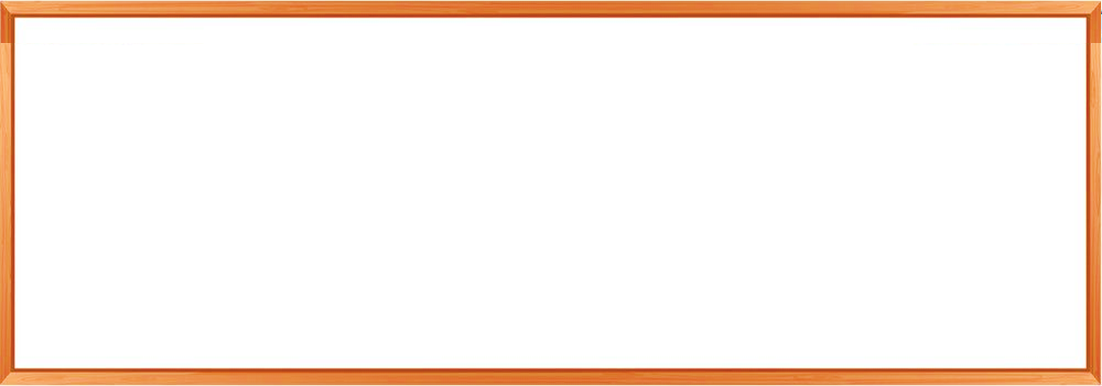 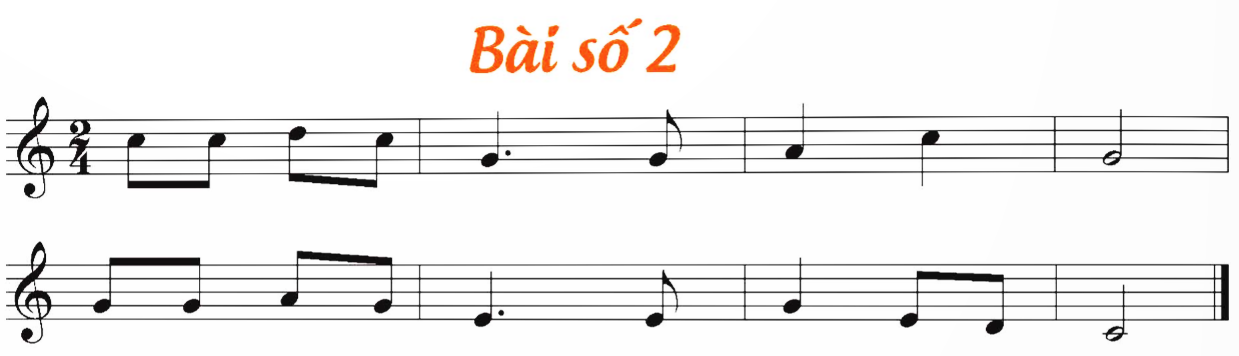 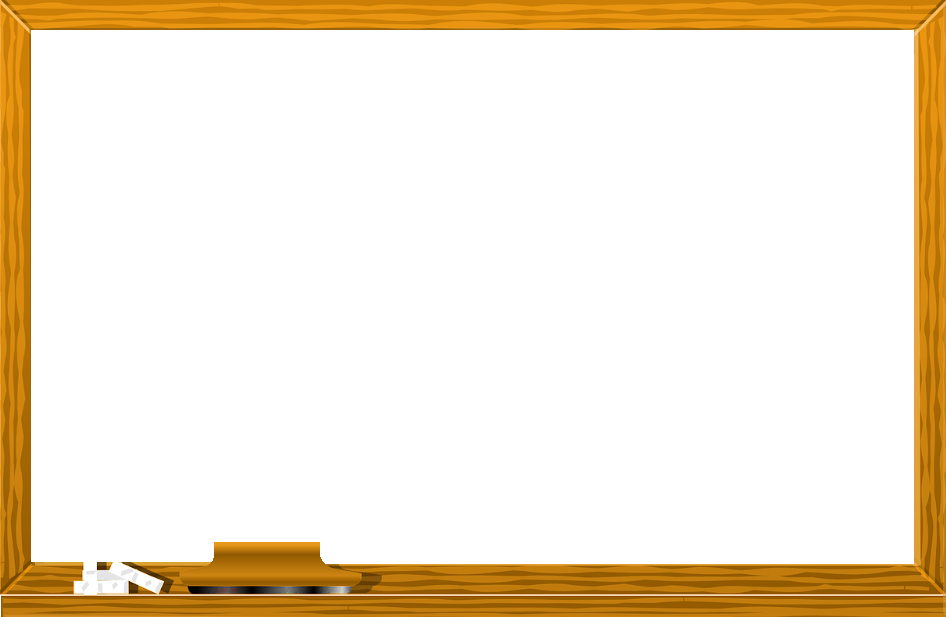 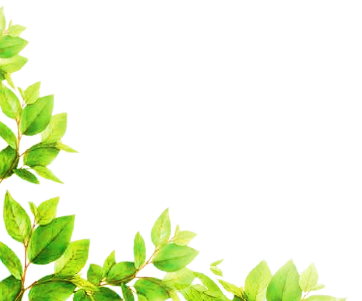 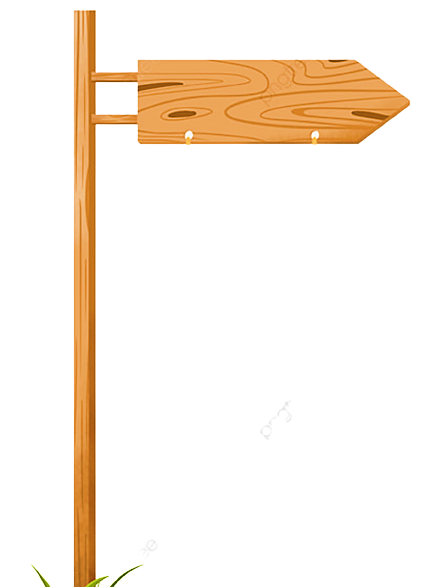 CÂU 2
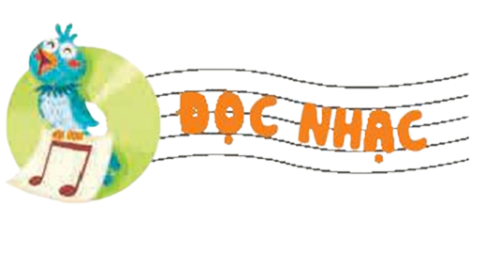 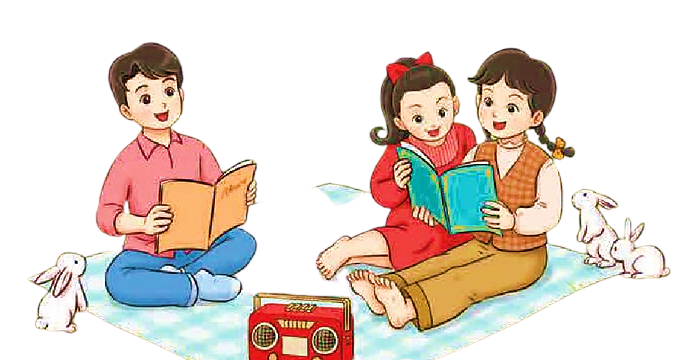 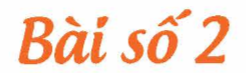 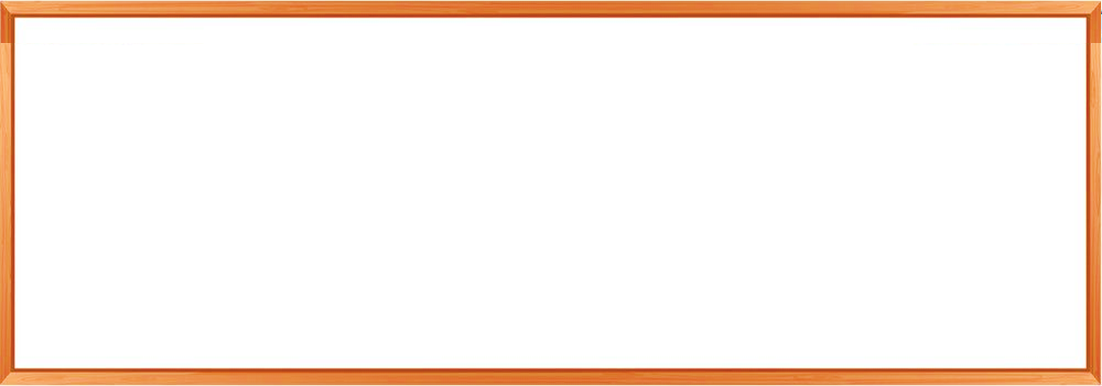 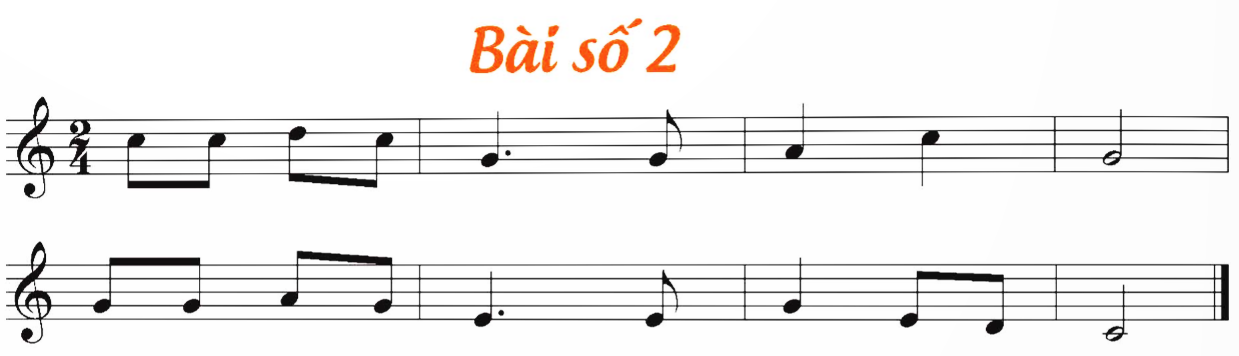 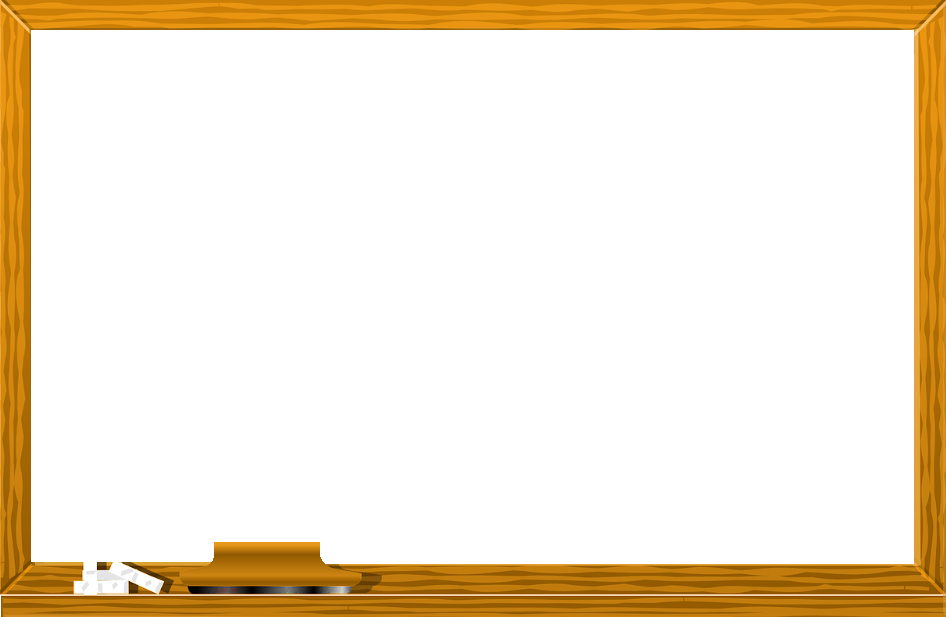 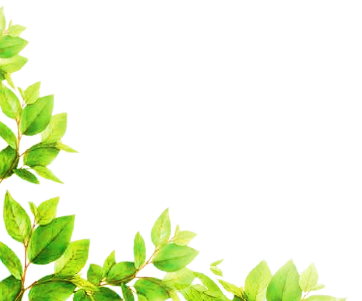 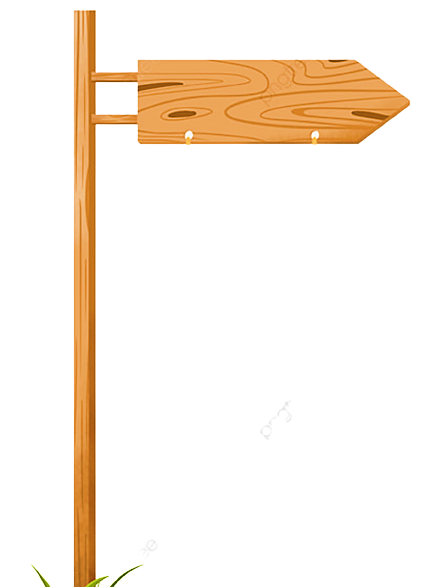 CẢ BÀI
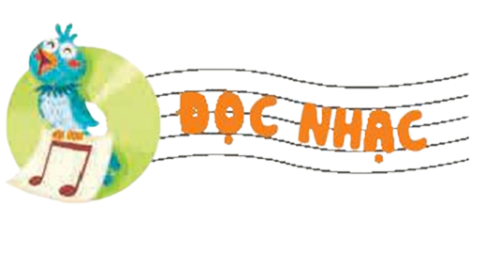 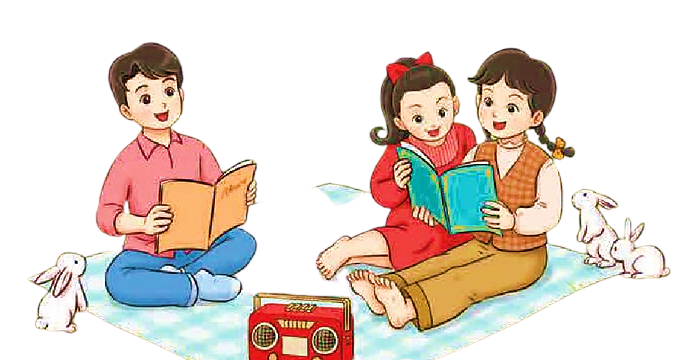 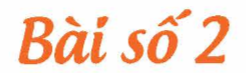 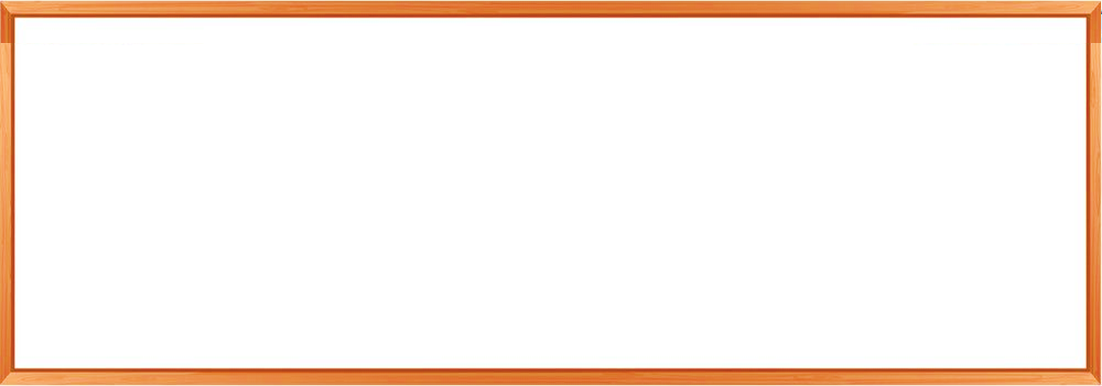 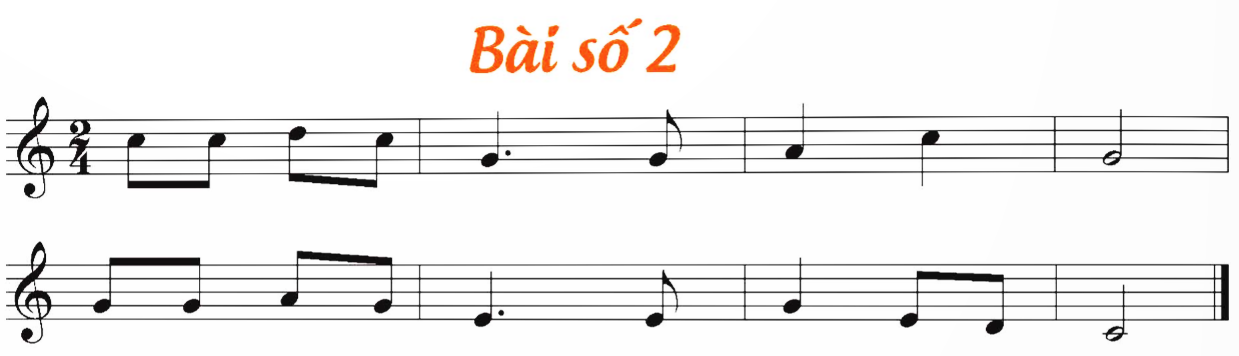 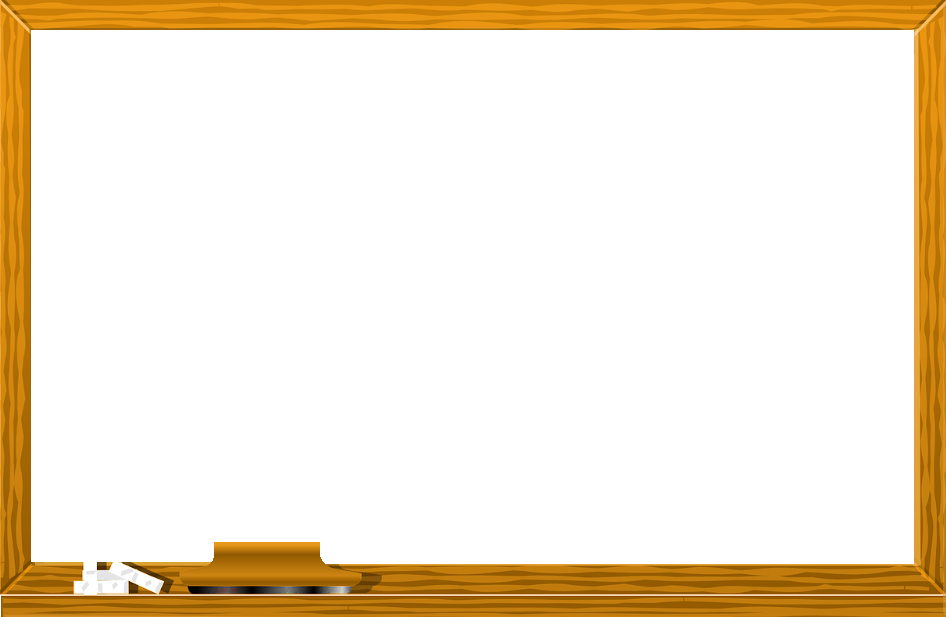 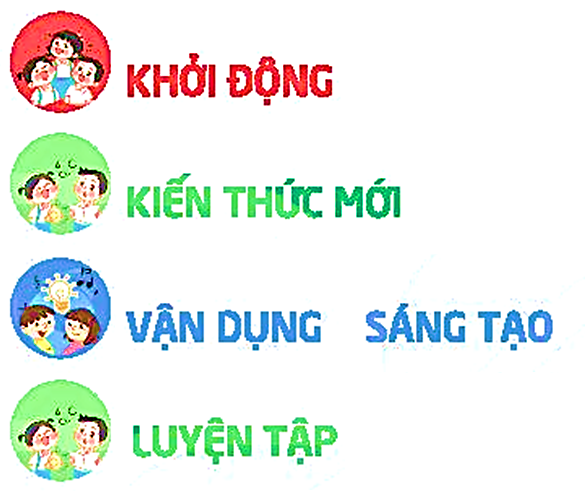 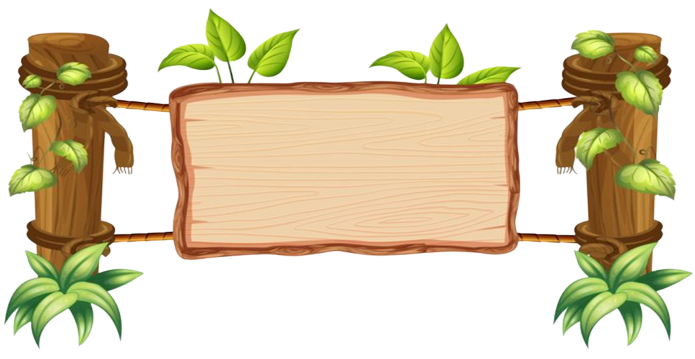 ĐỌC NHẠC
THEO NHẠC ĐỆM
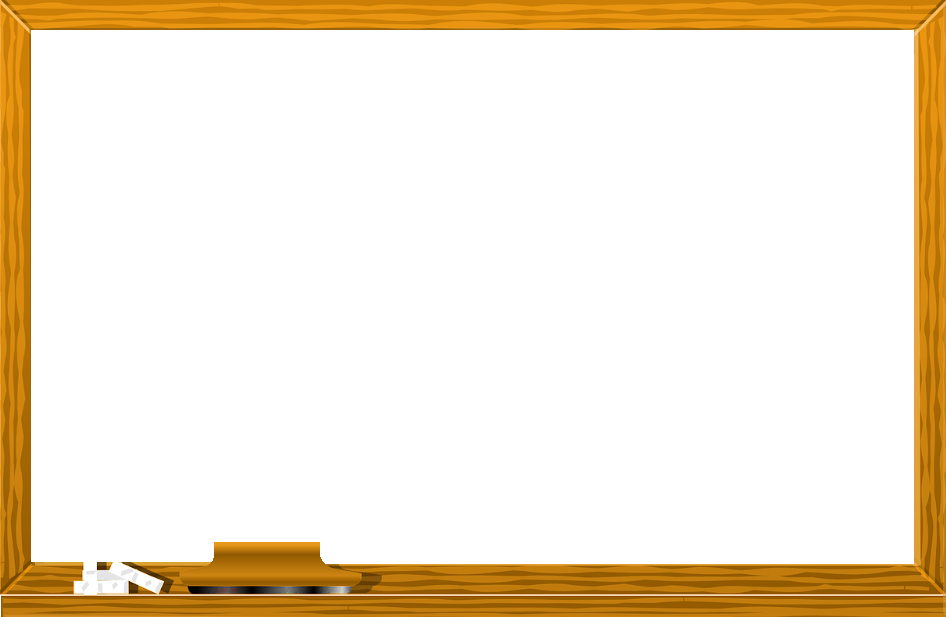 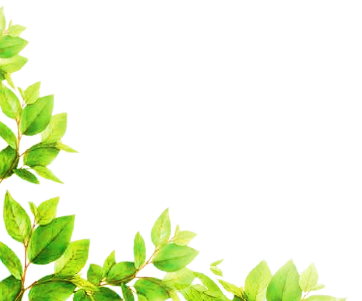 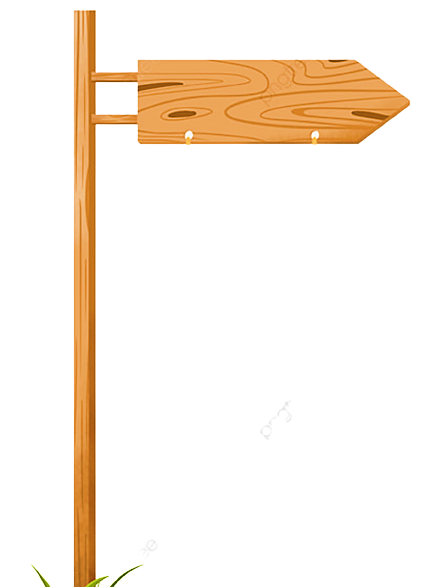 NHẠC ĐỆM
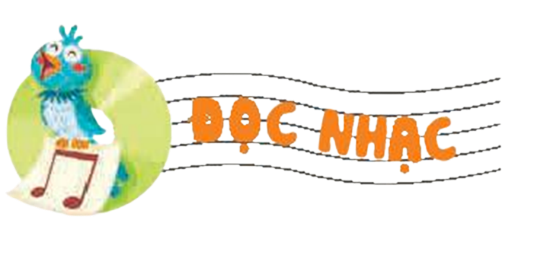 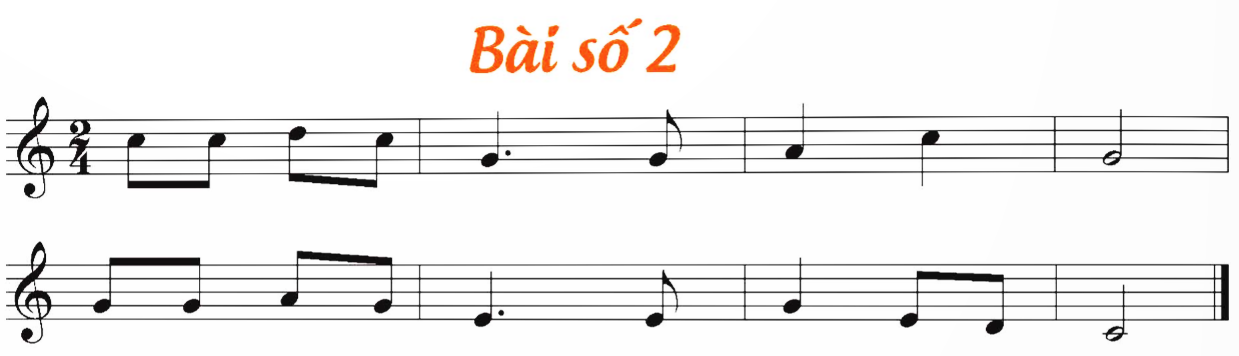 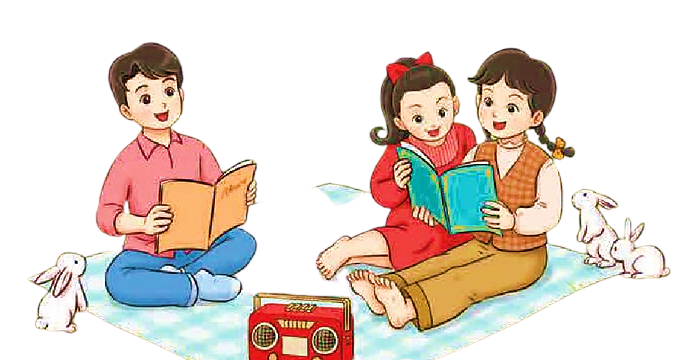 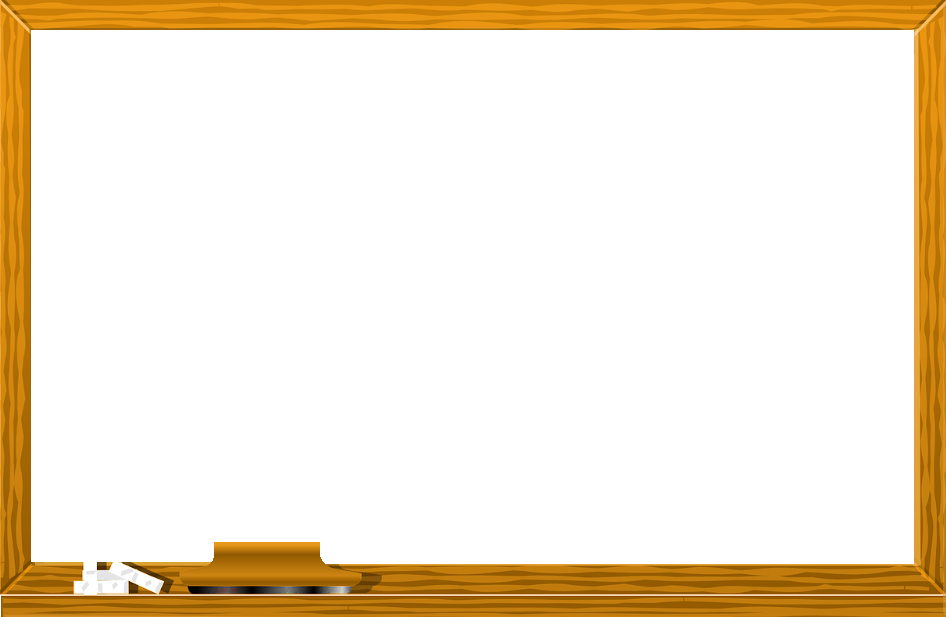 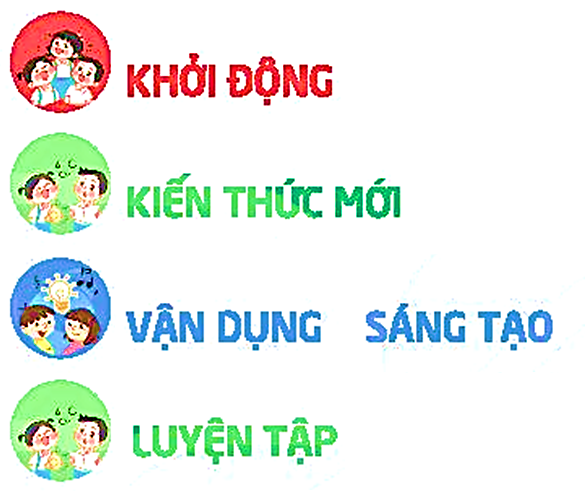 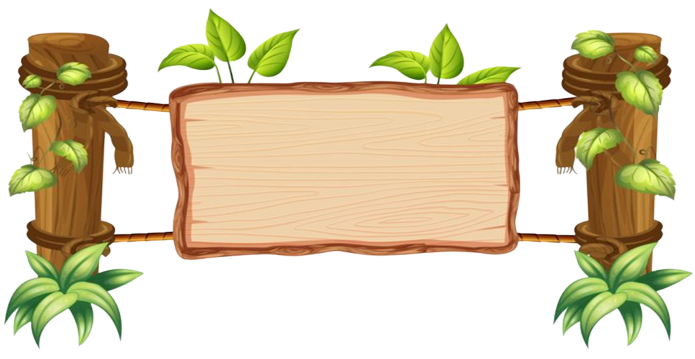 ĐỌC NHẠC
KẾT HỢP GÕ ĐỆM
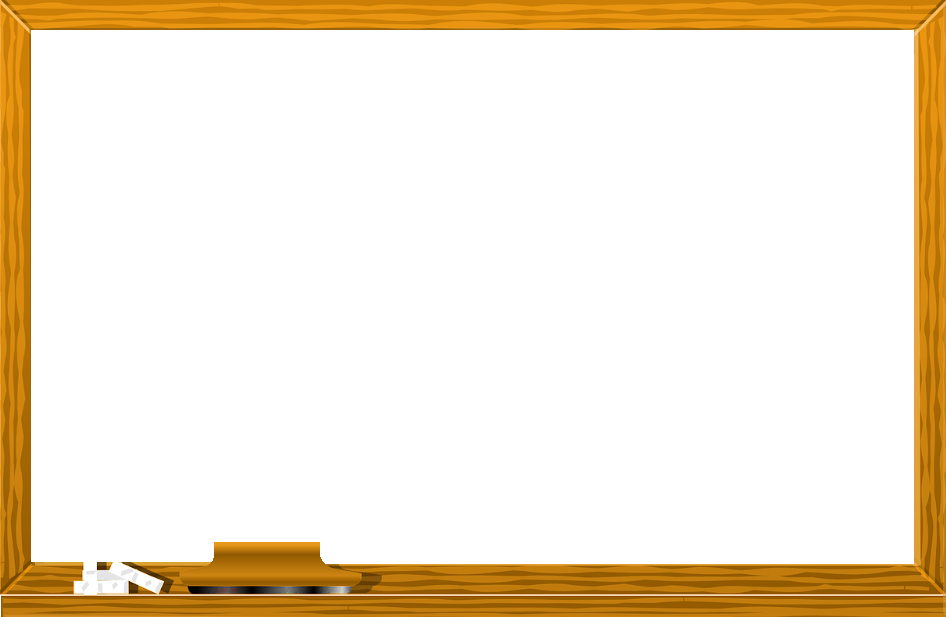 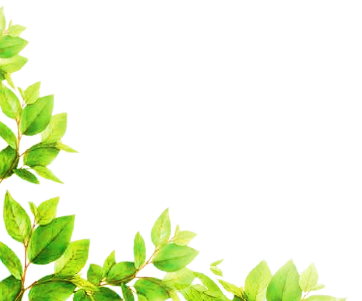 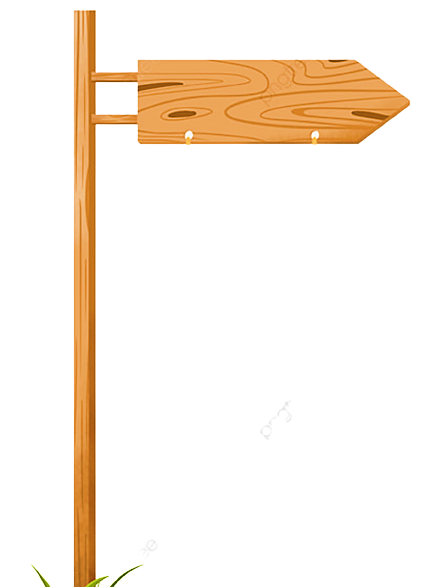 NHẠC ĐỆM
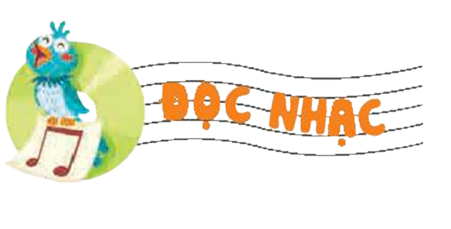 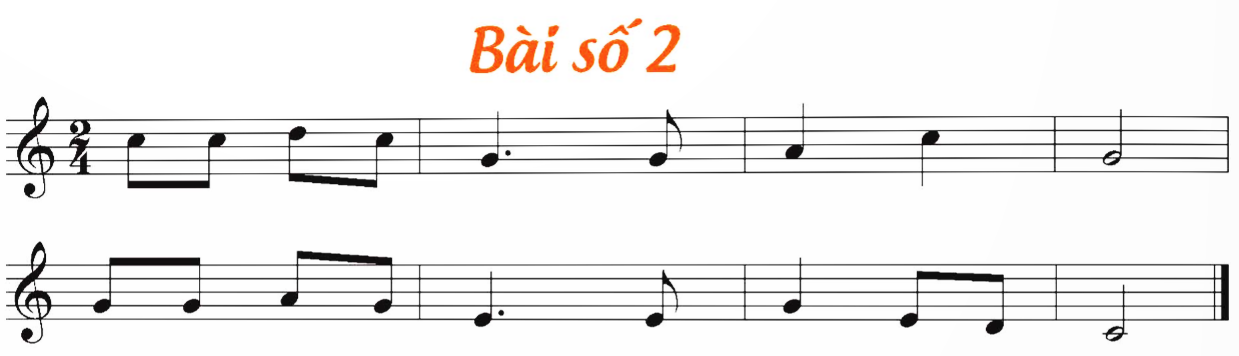 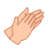 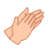 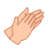 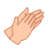 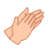 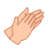 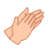 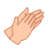 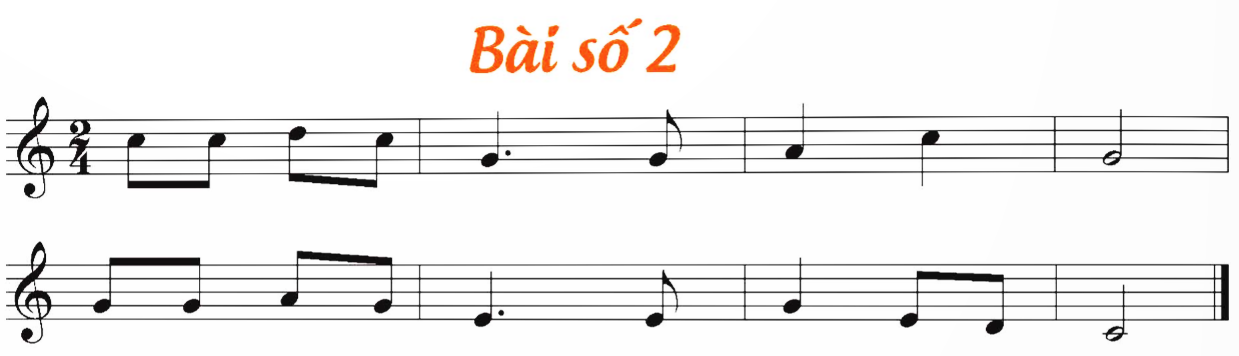 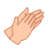 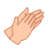 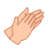 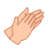 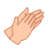 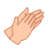 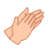 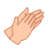 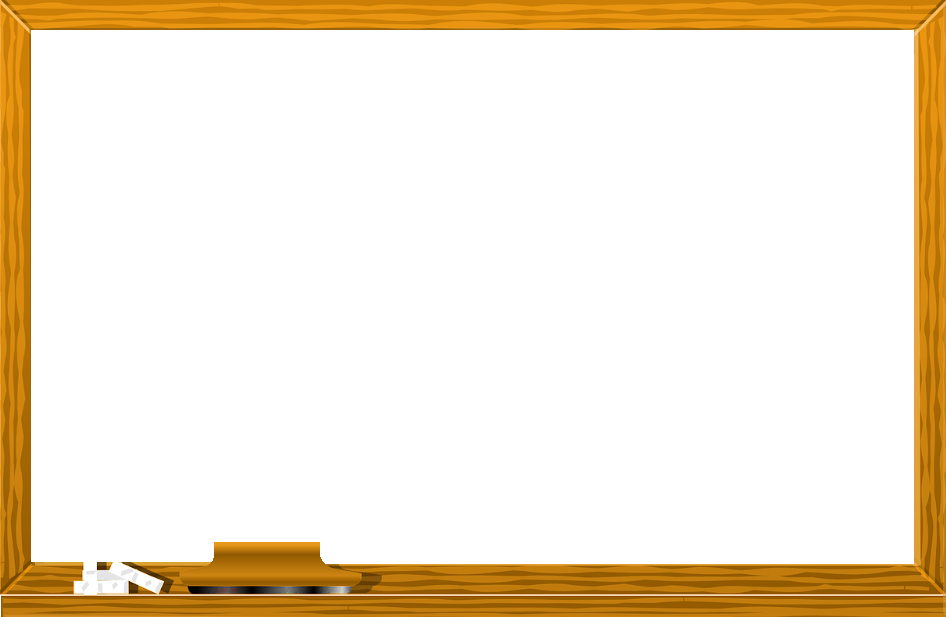 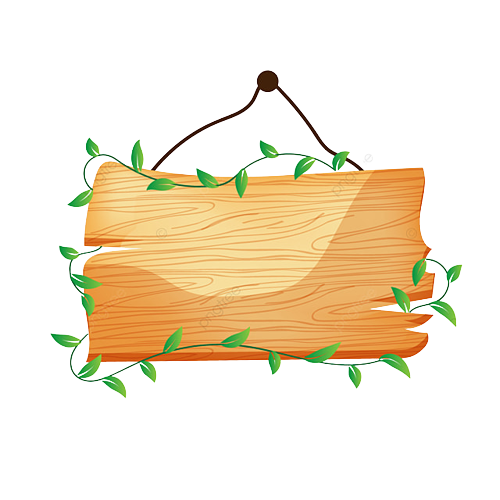 CÂU HỎI
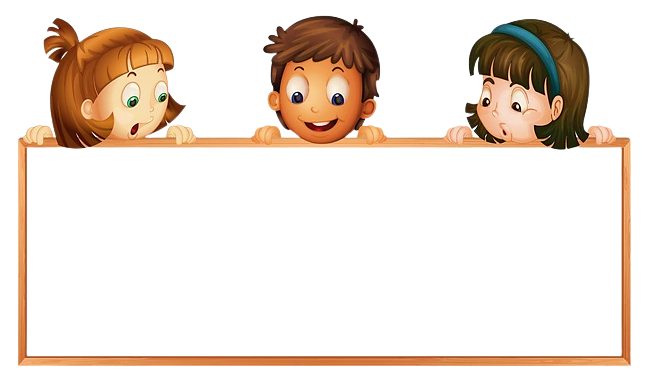 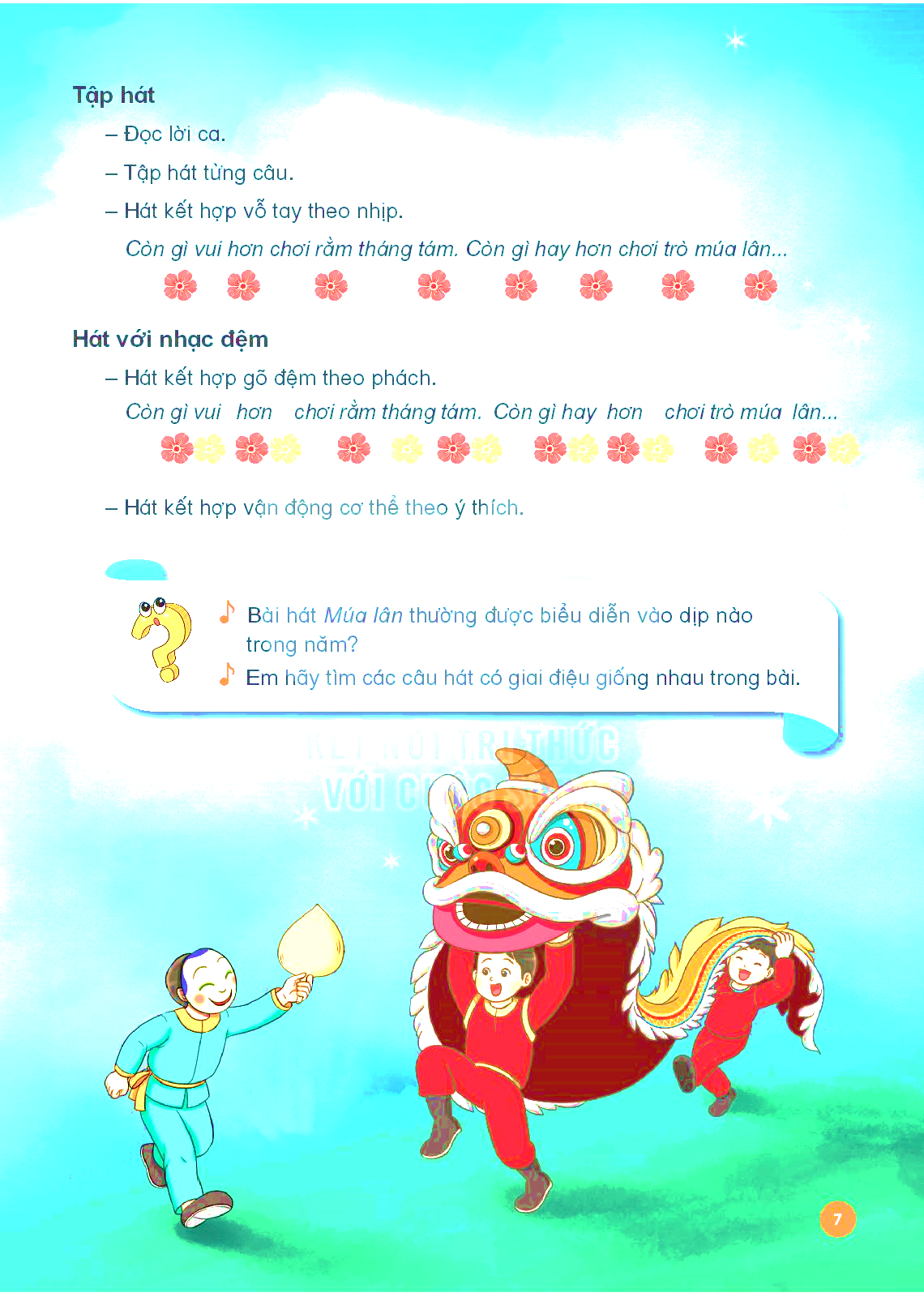 Nói tên và cách đọc các nốt nhạc có dấu chấm dôi trong bài đọc nhạc số 2.
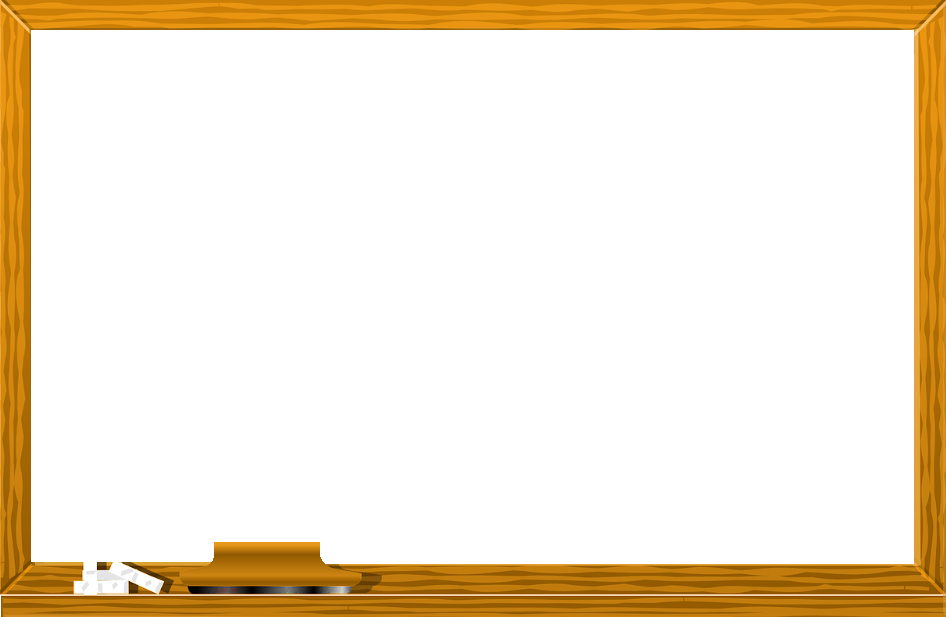 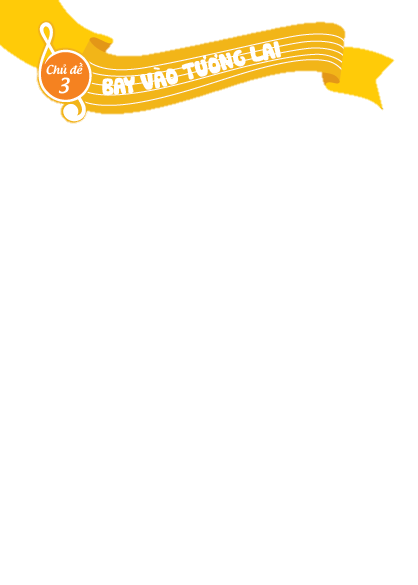 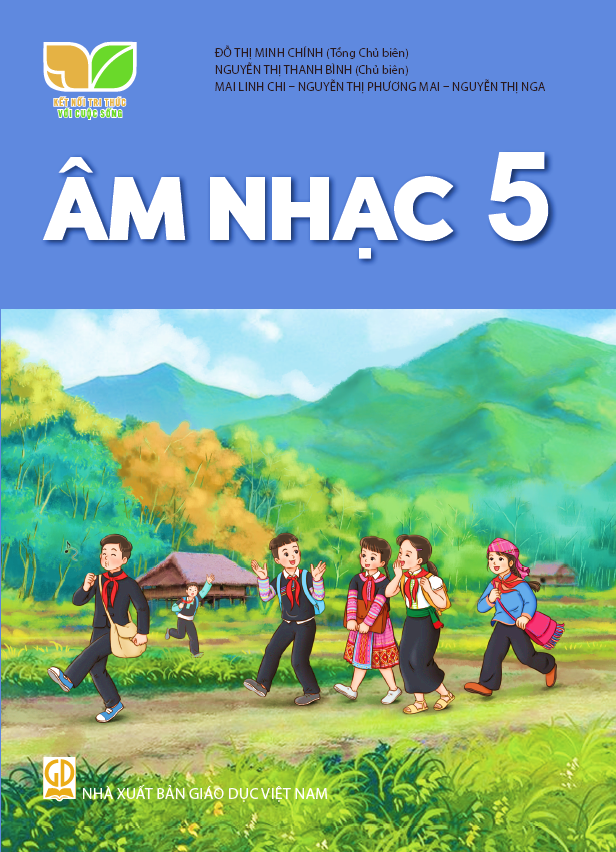 TIẾT 1
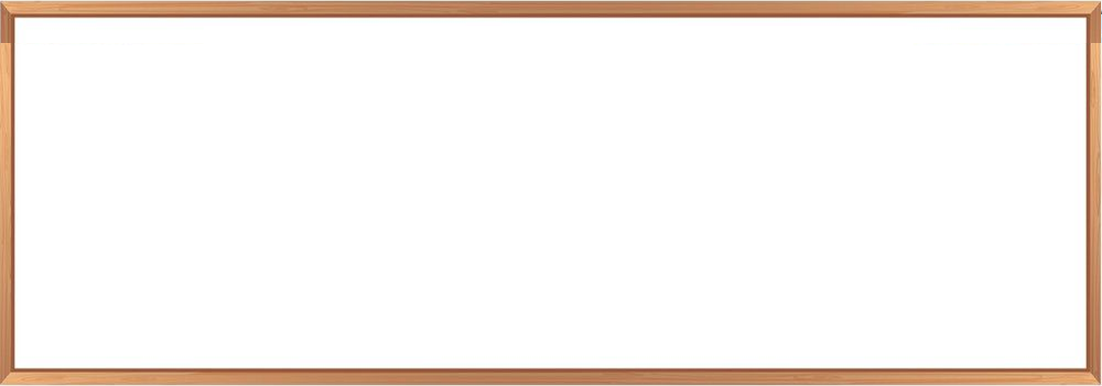 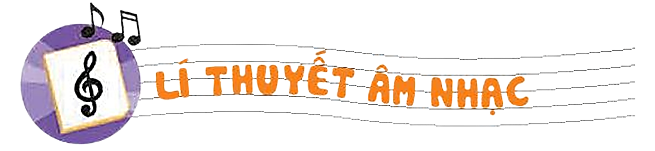 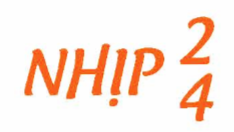 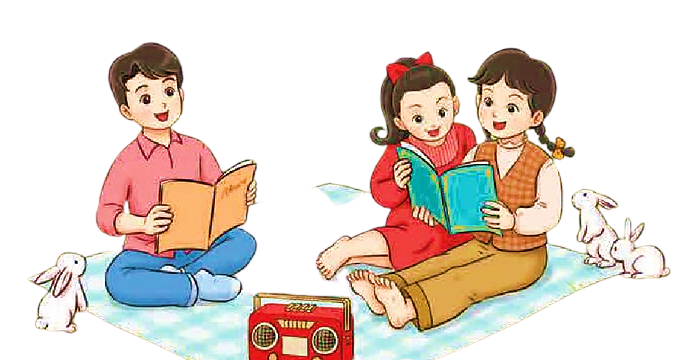 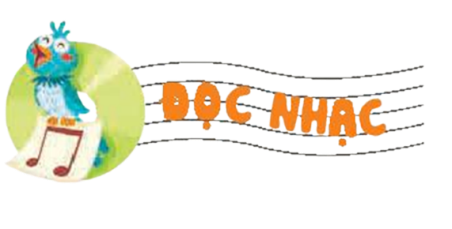 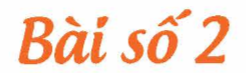 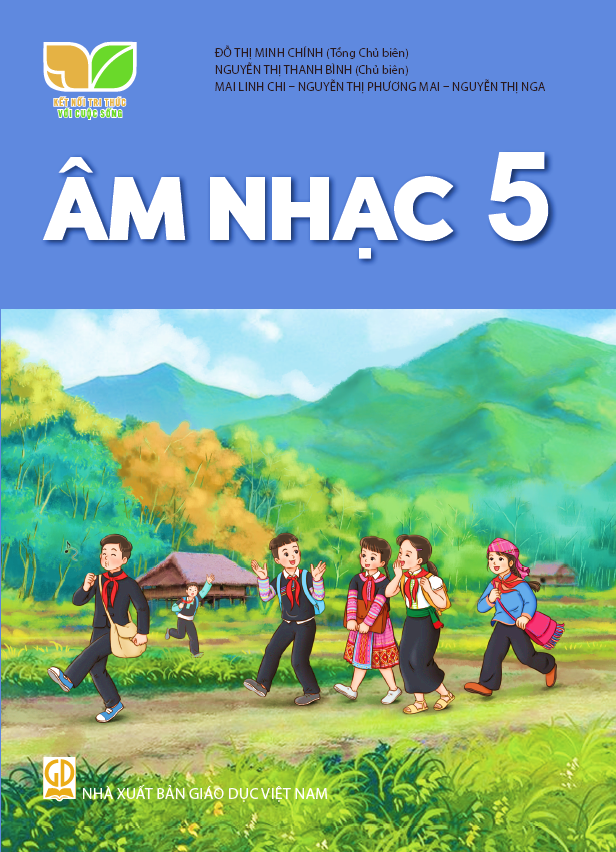 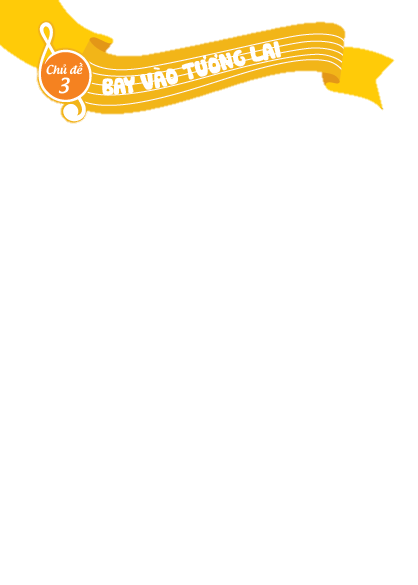 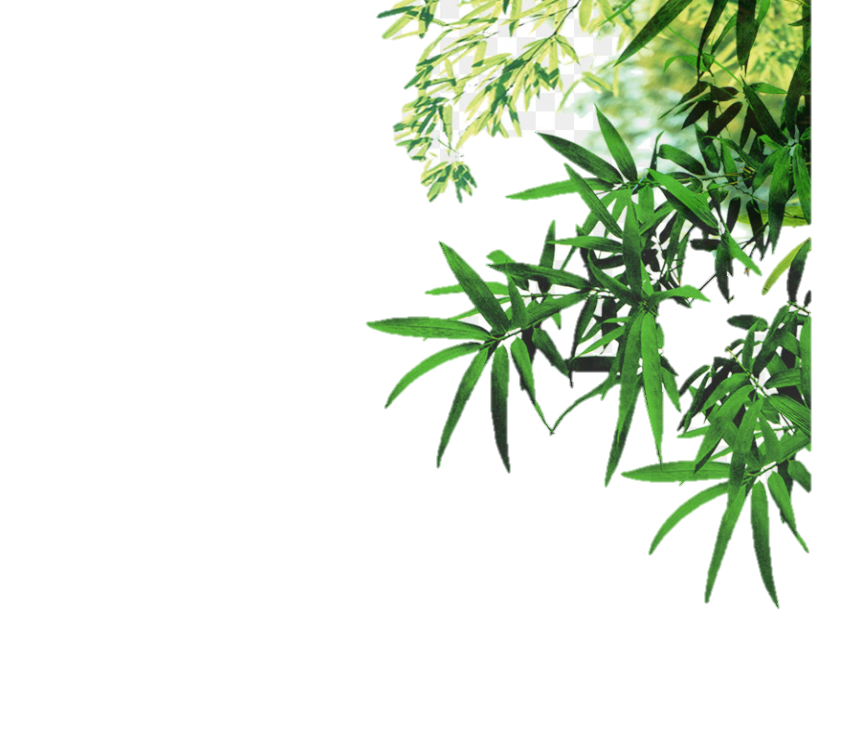 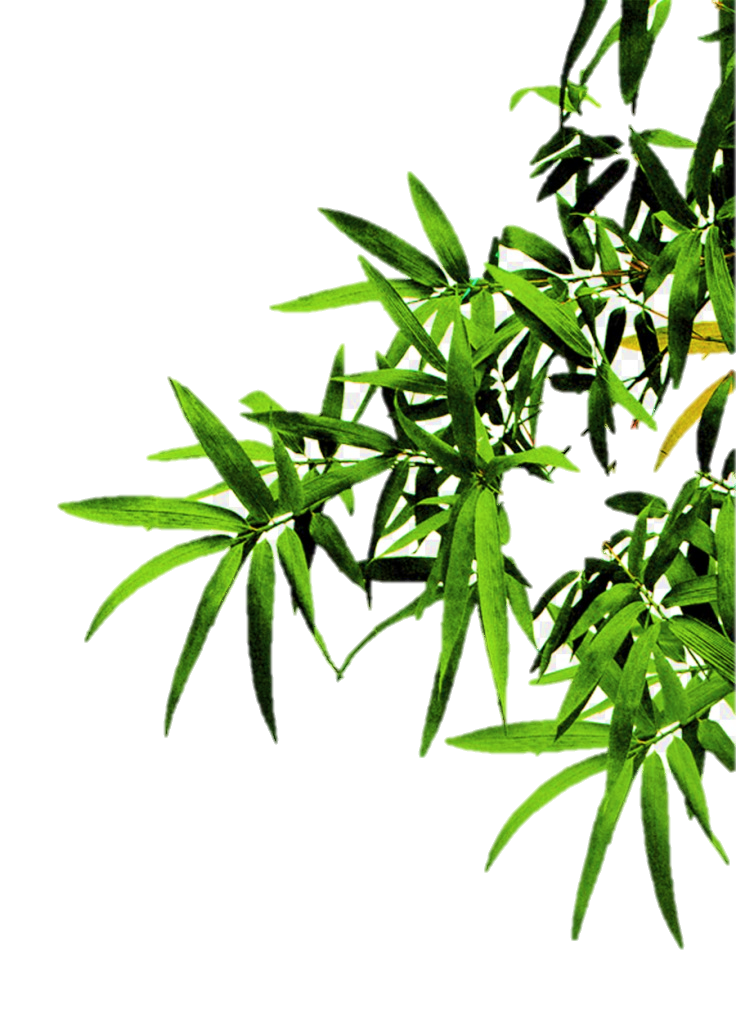 TIẾT 1
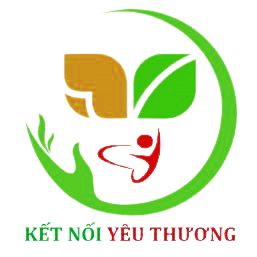 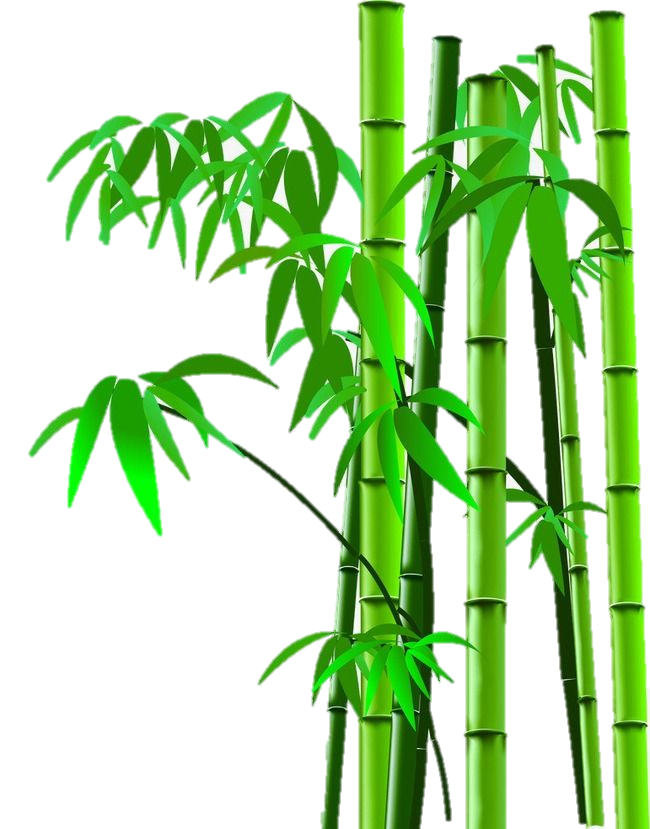 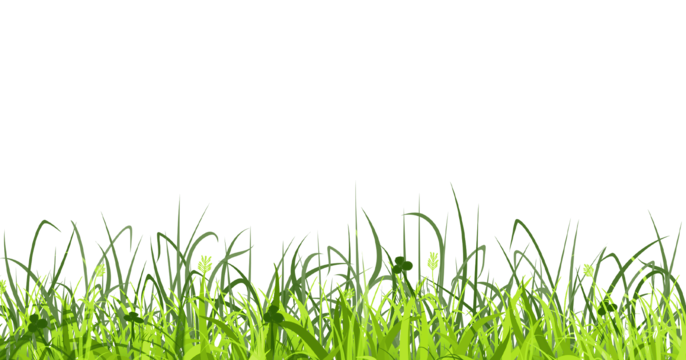